Descolonización y Tercer Mundo
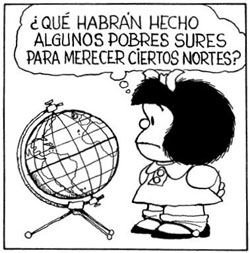 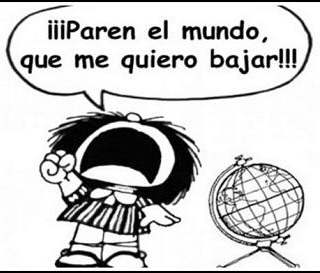 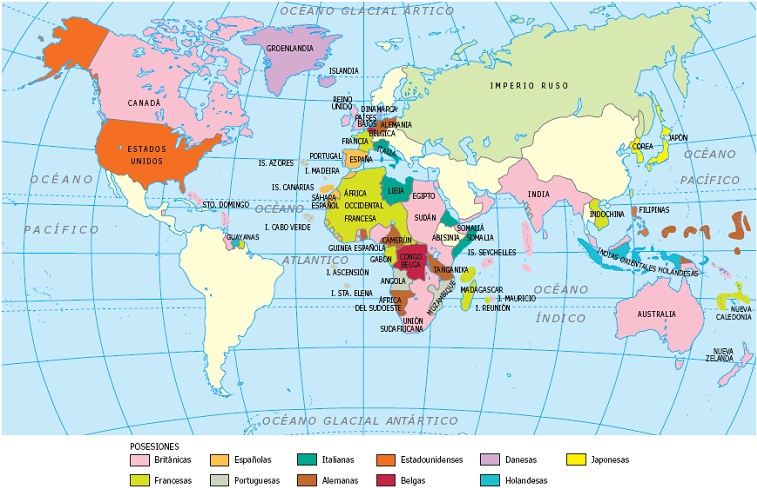 Introducción
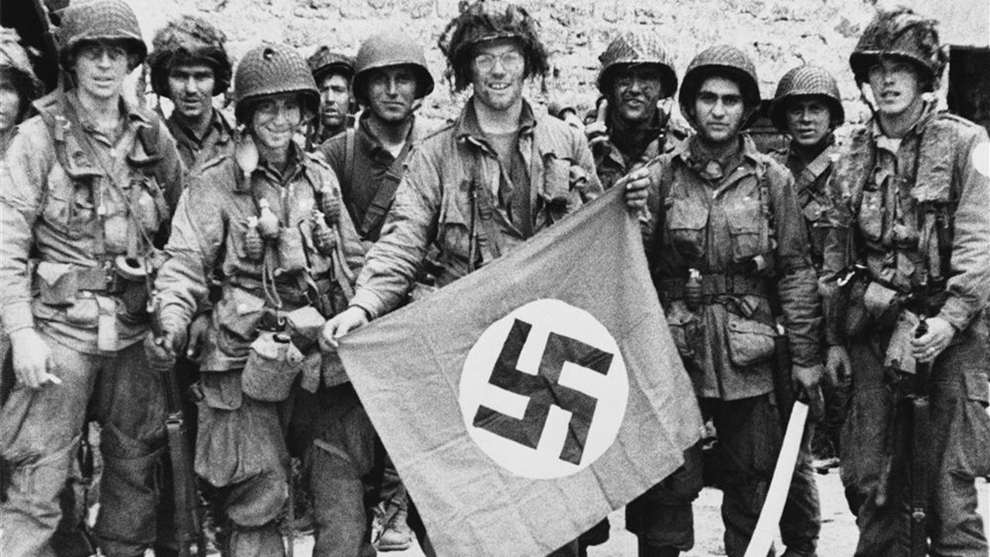 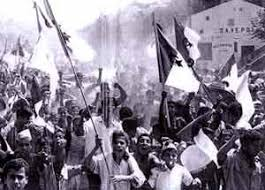 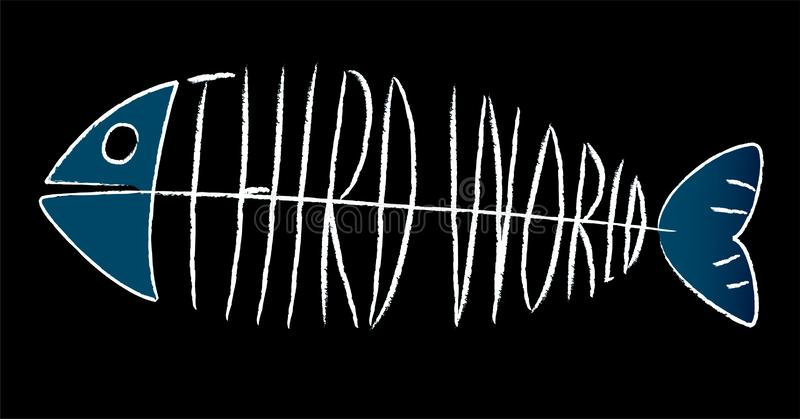 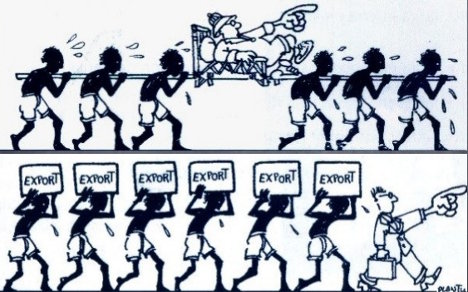 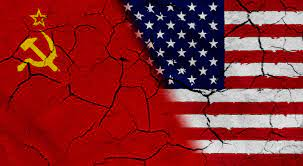 Causas: impacto de la II Guerra Mundial
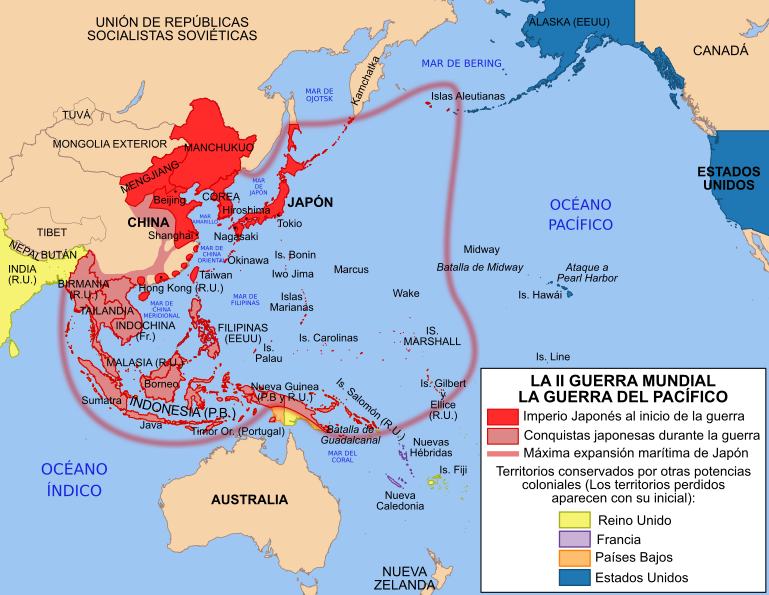 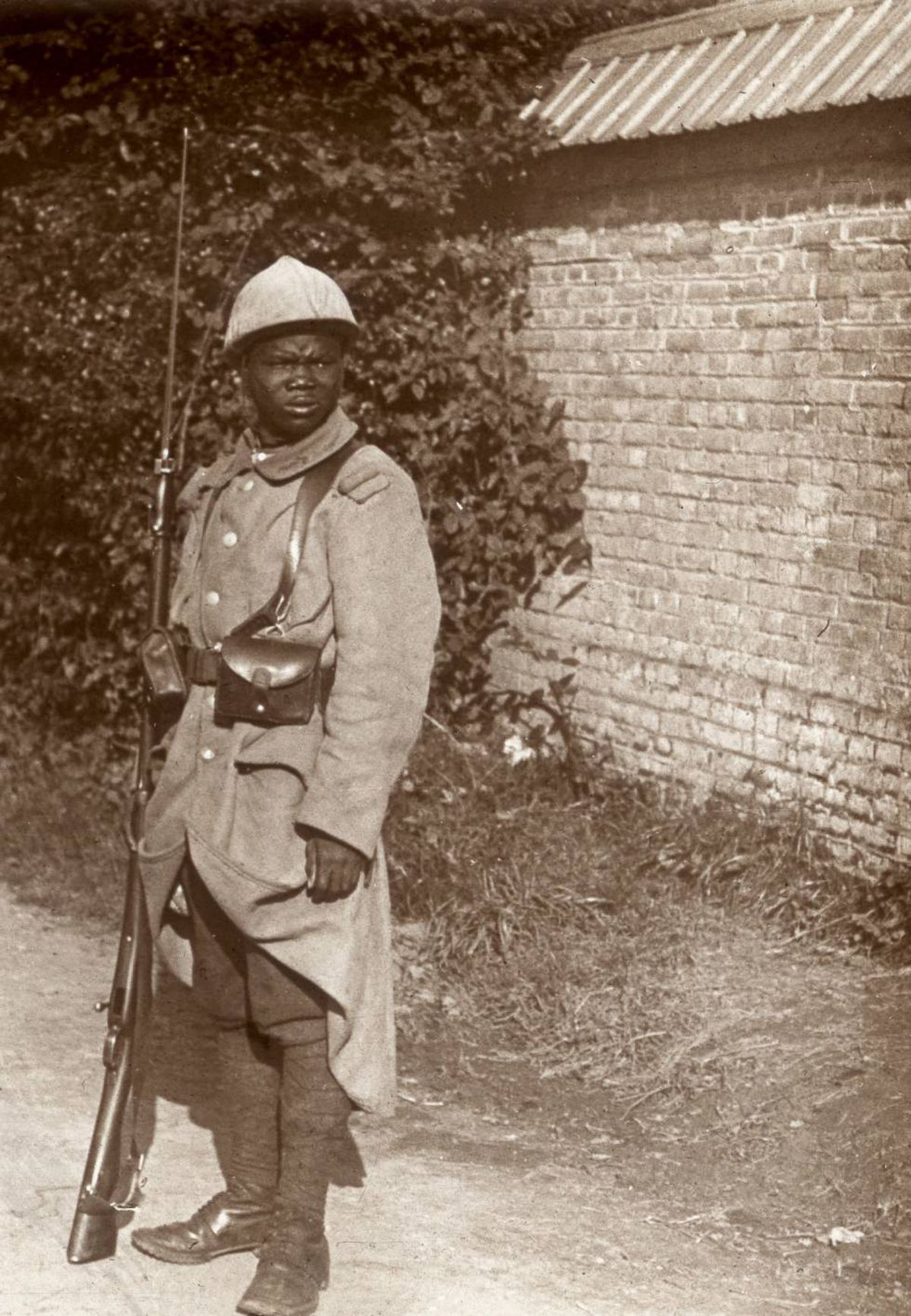 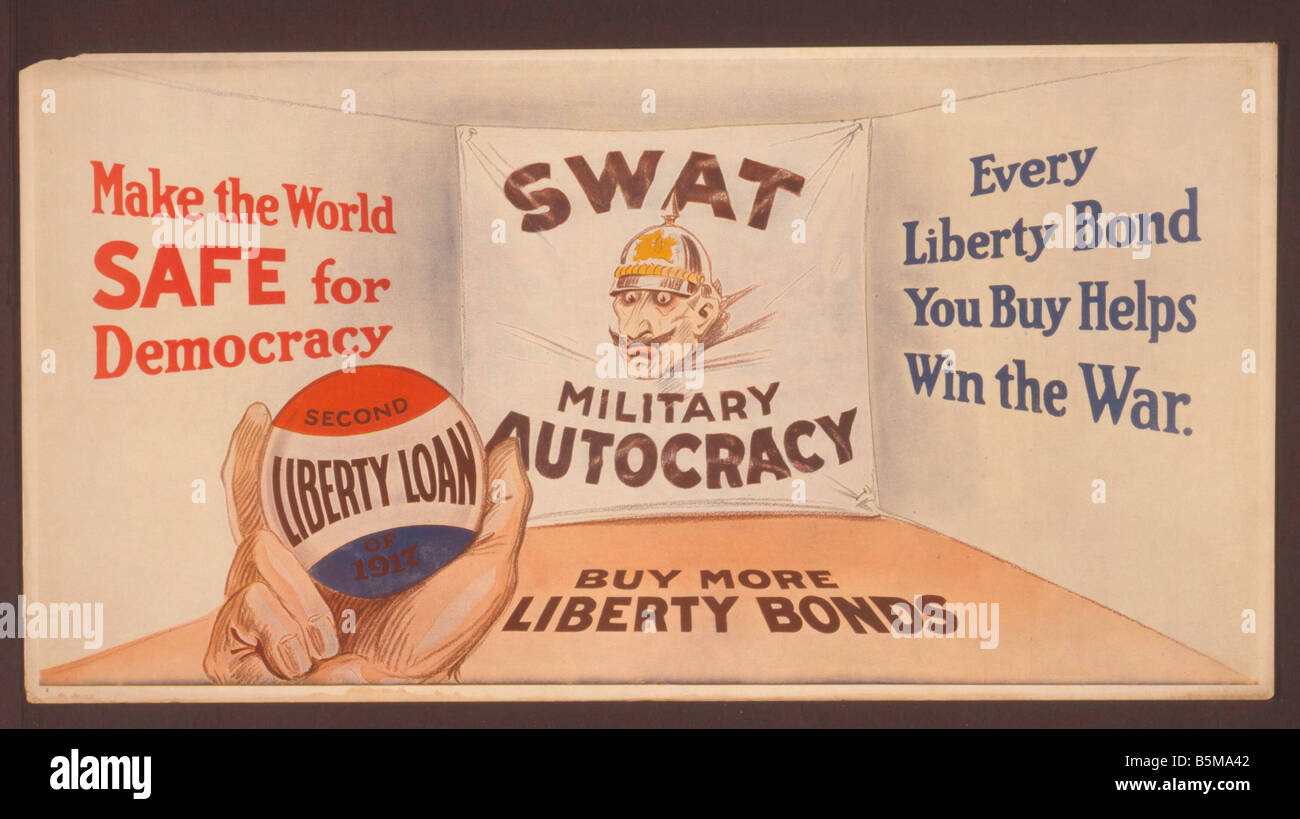 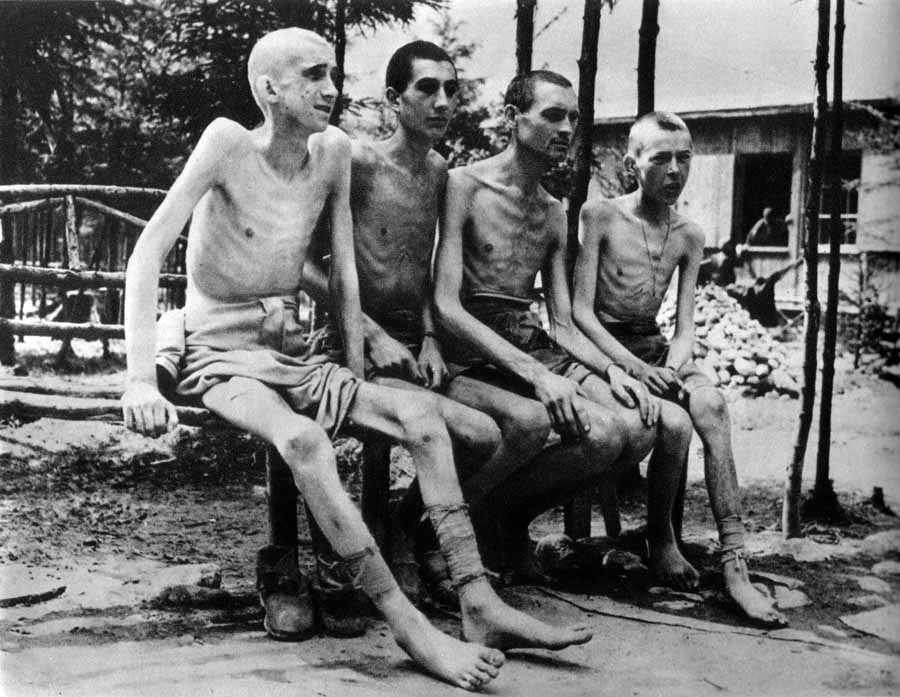 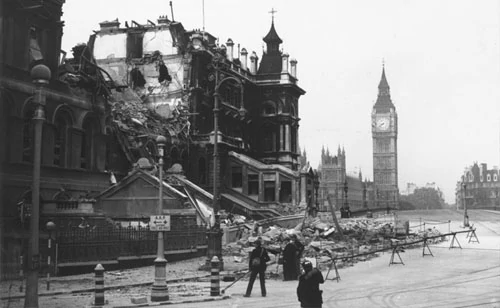 Causas: cambios en la opinión pública
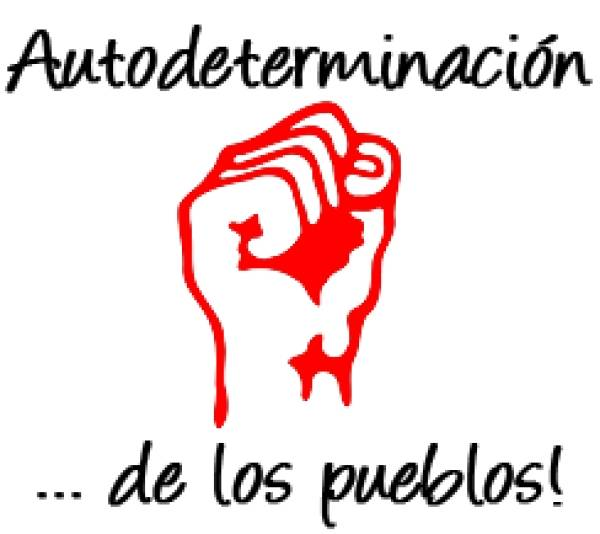 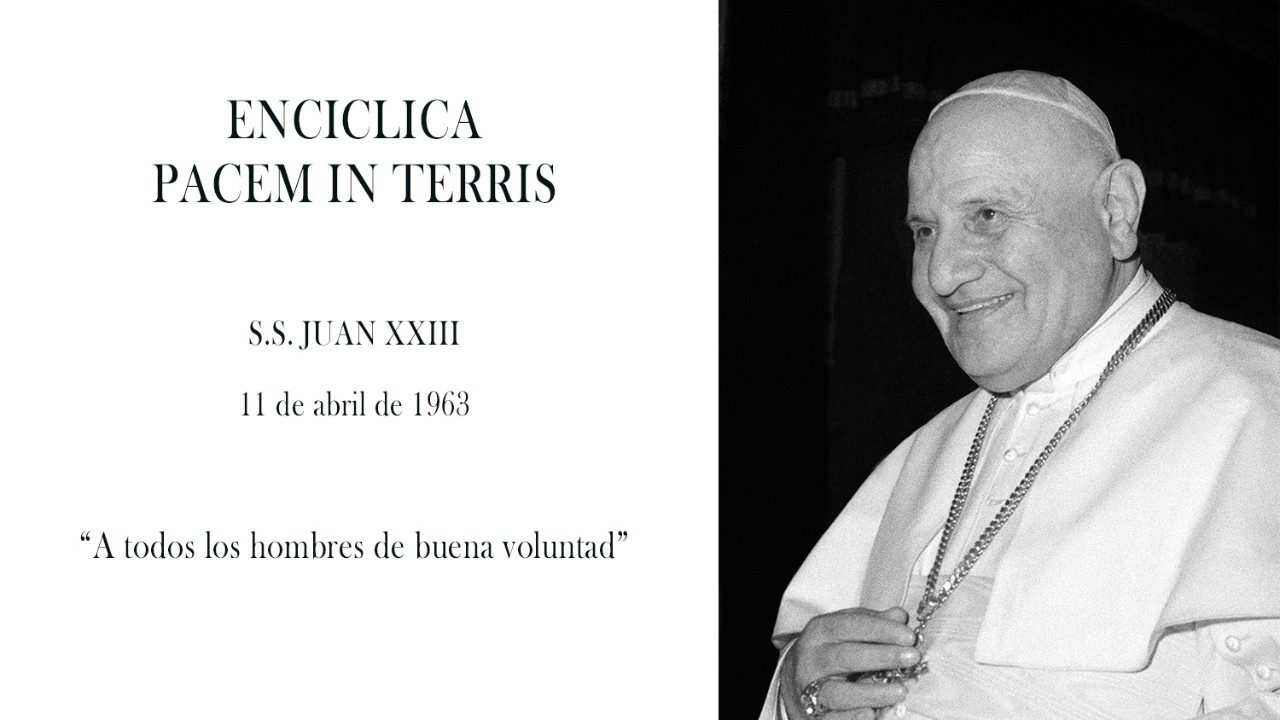 Causas: ONU y MPNA
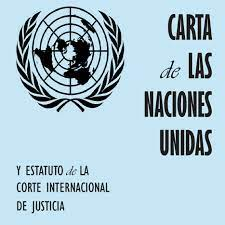 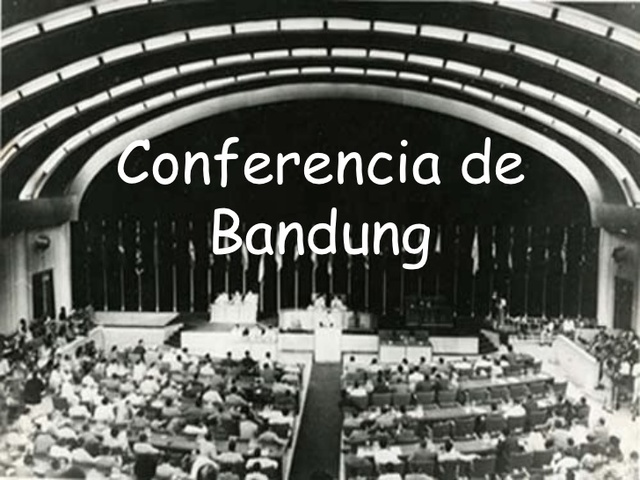 Causas: Guerra Fría
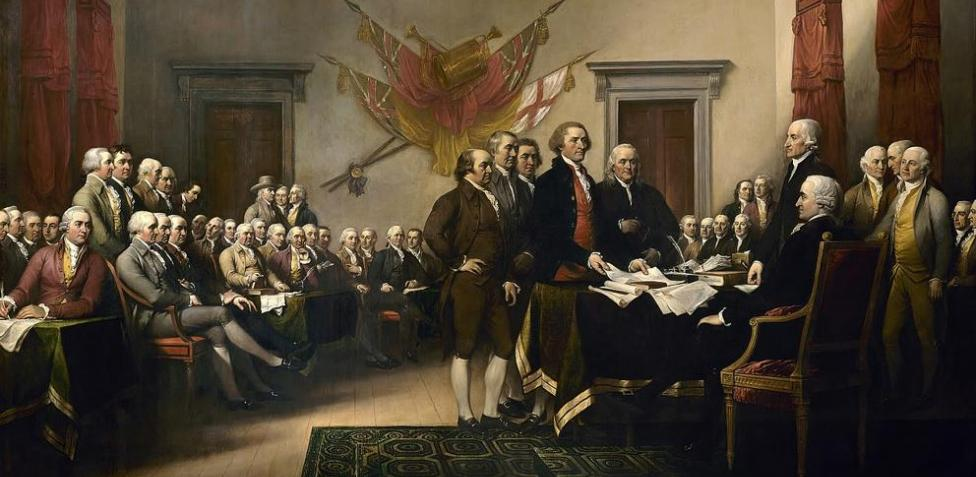 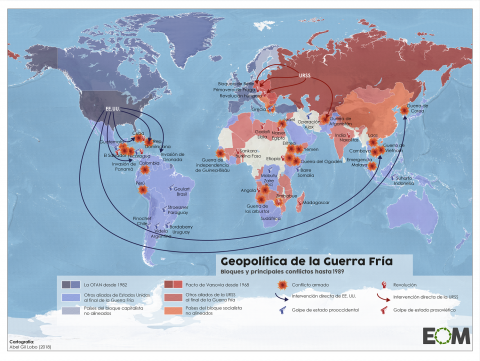 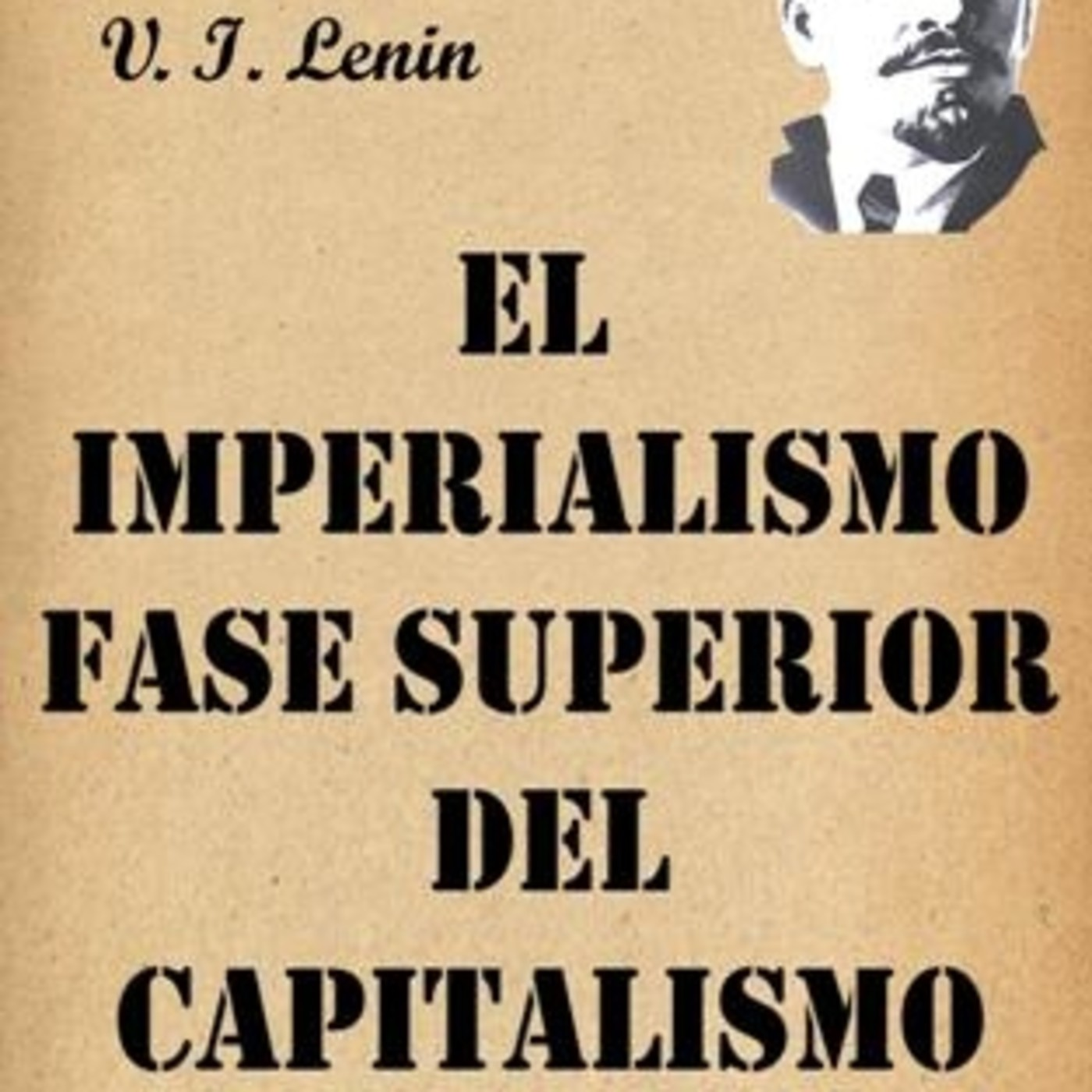 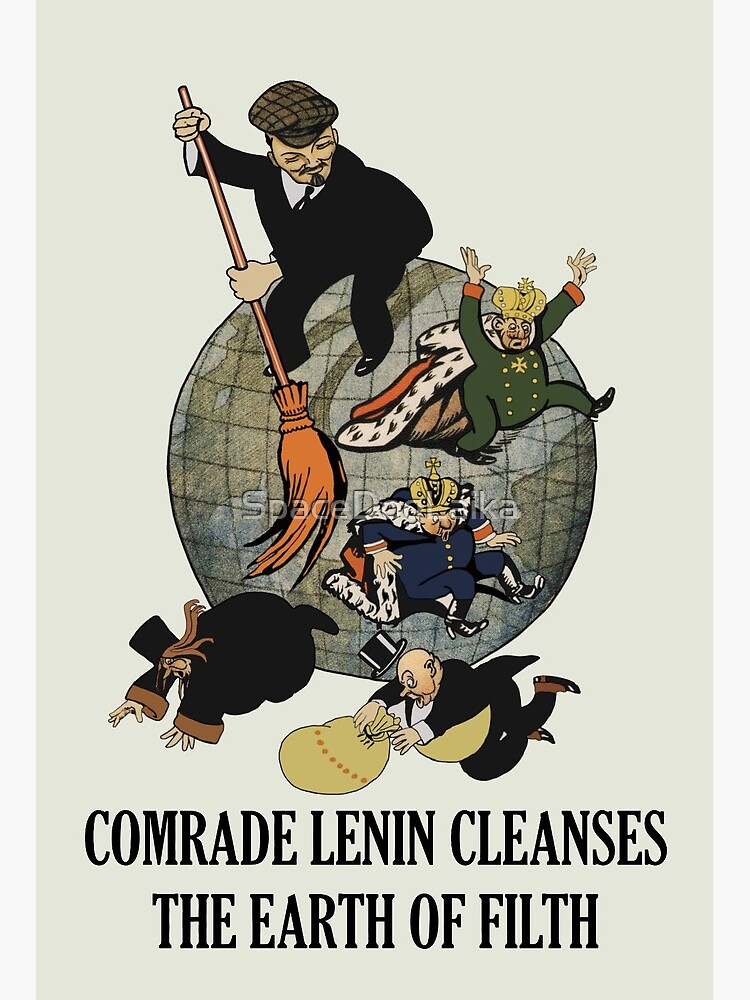 Causas: movimientos anticolonialistas
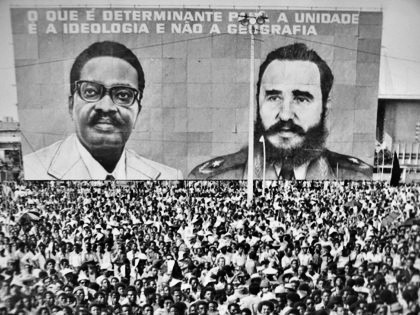 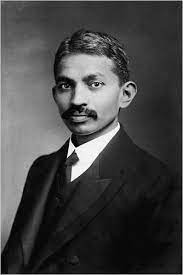 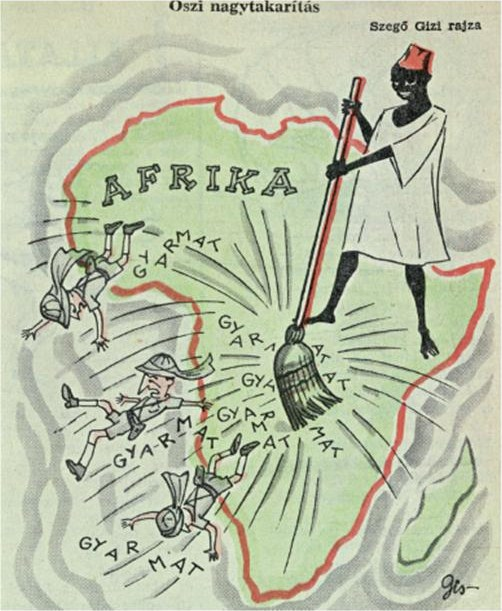 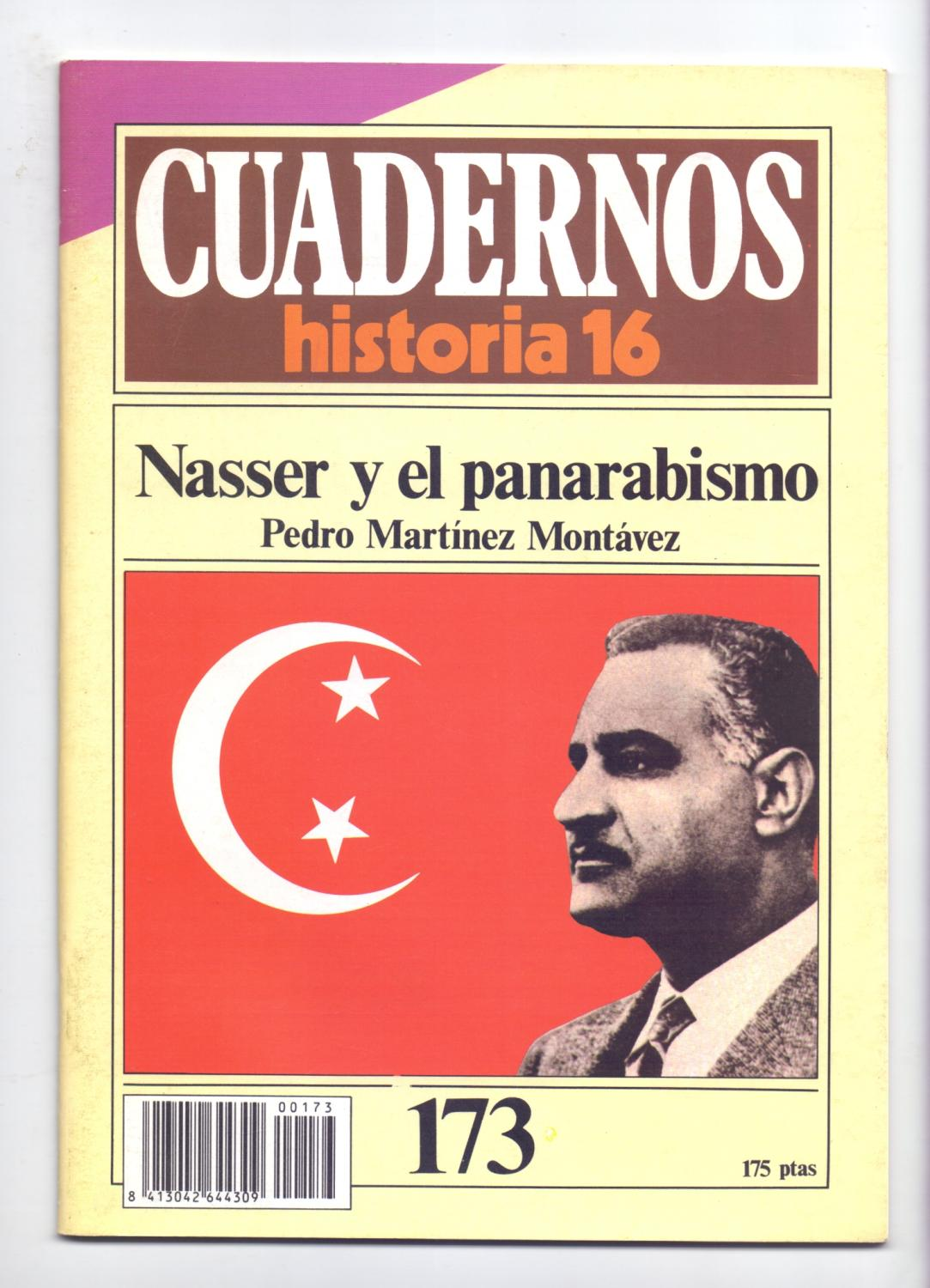 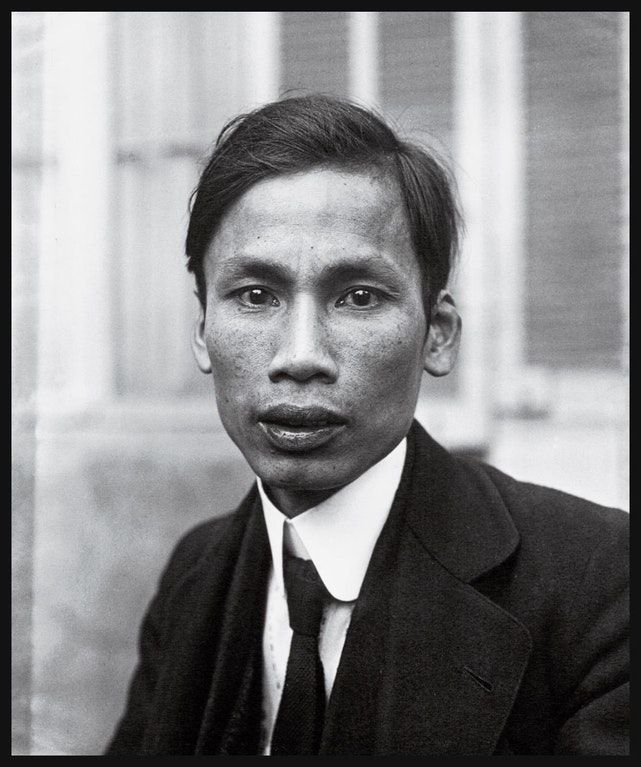 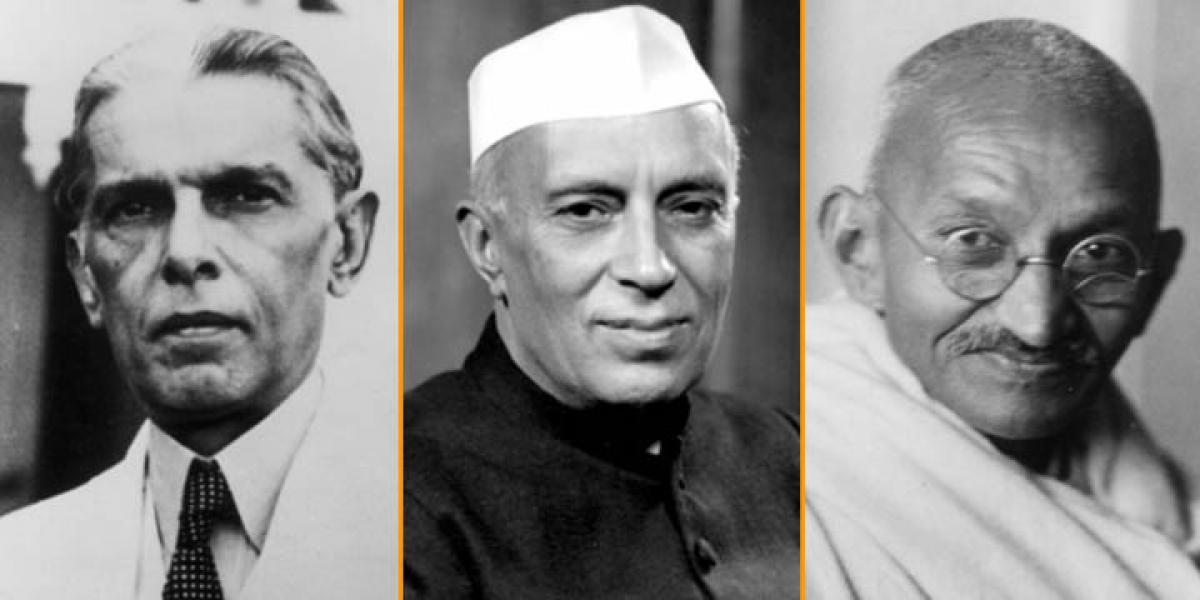 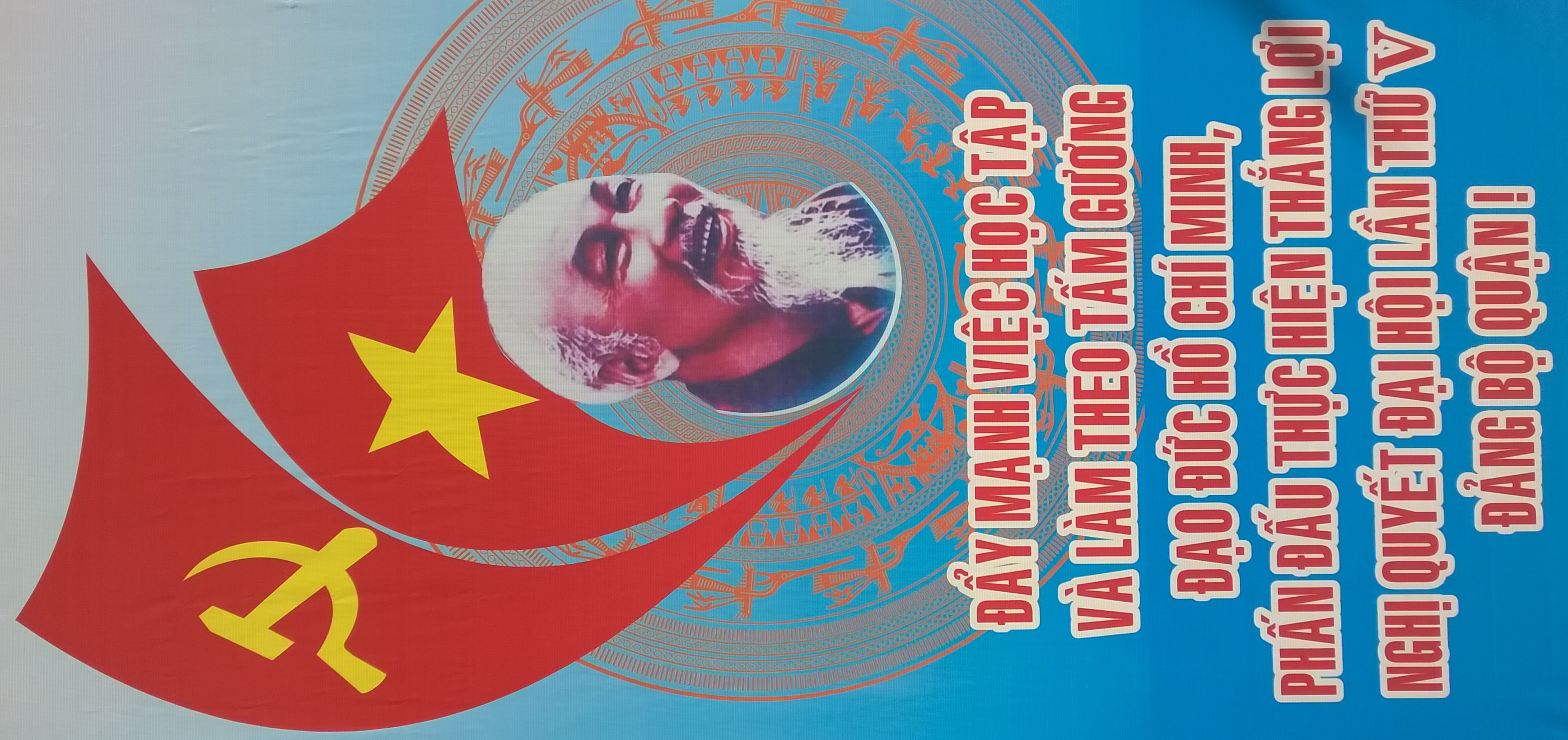 Desarrollo de la Descolonización
Cronología
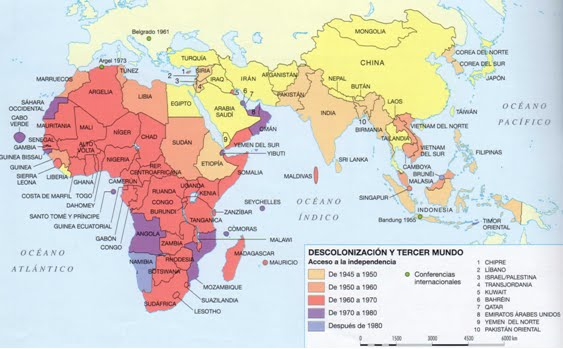 Desarrollo de la Descolonización
Vías de acceso
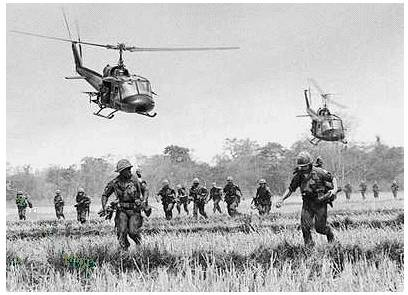 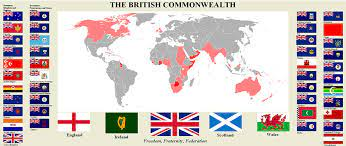 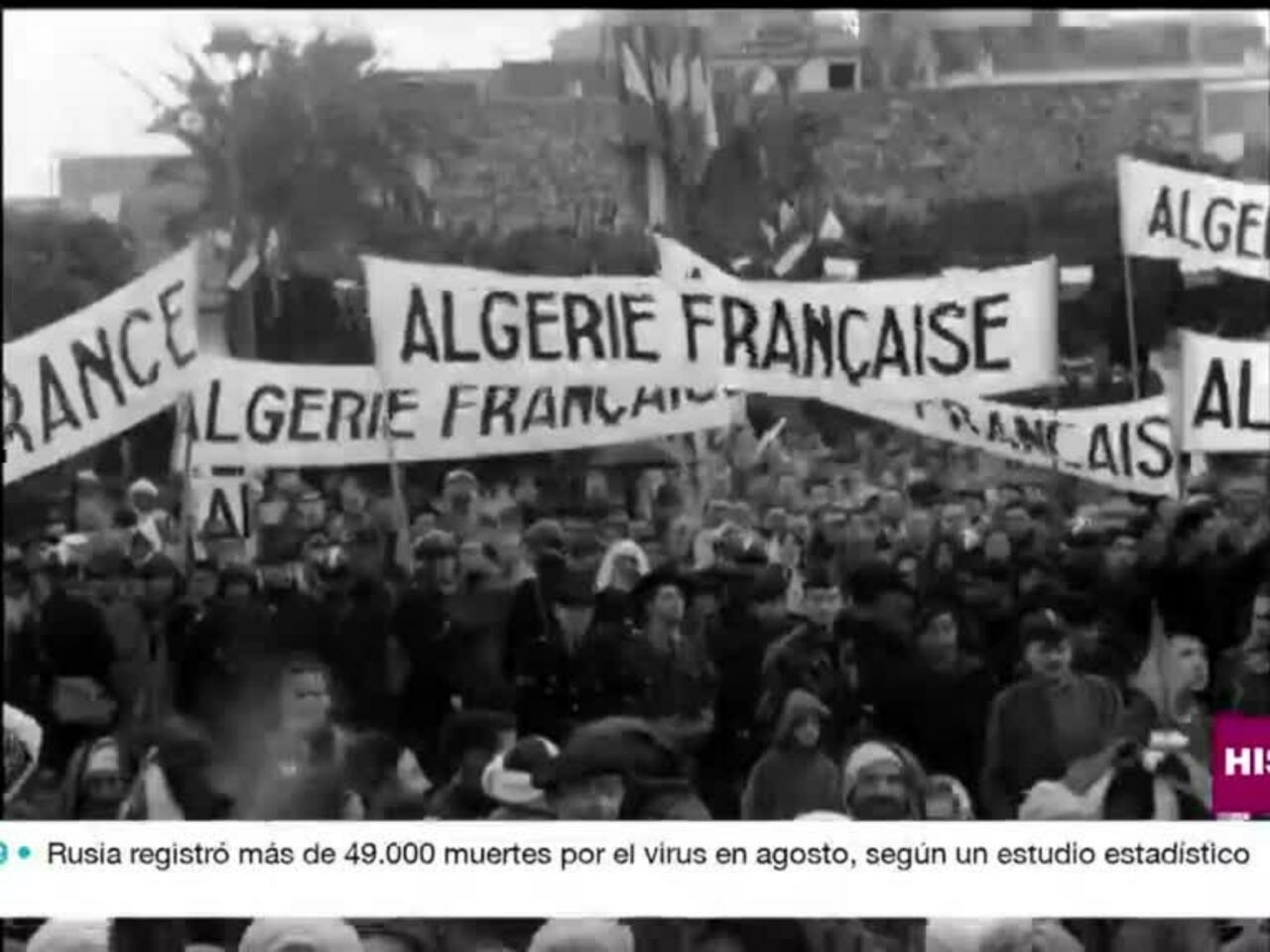 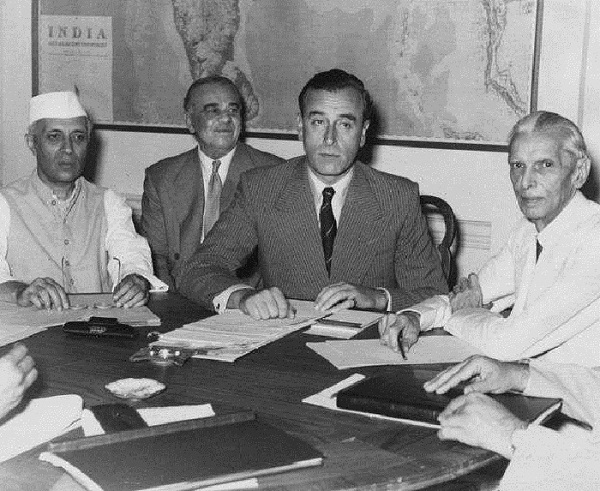 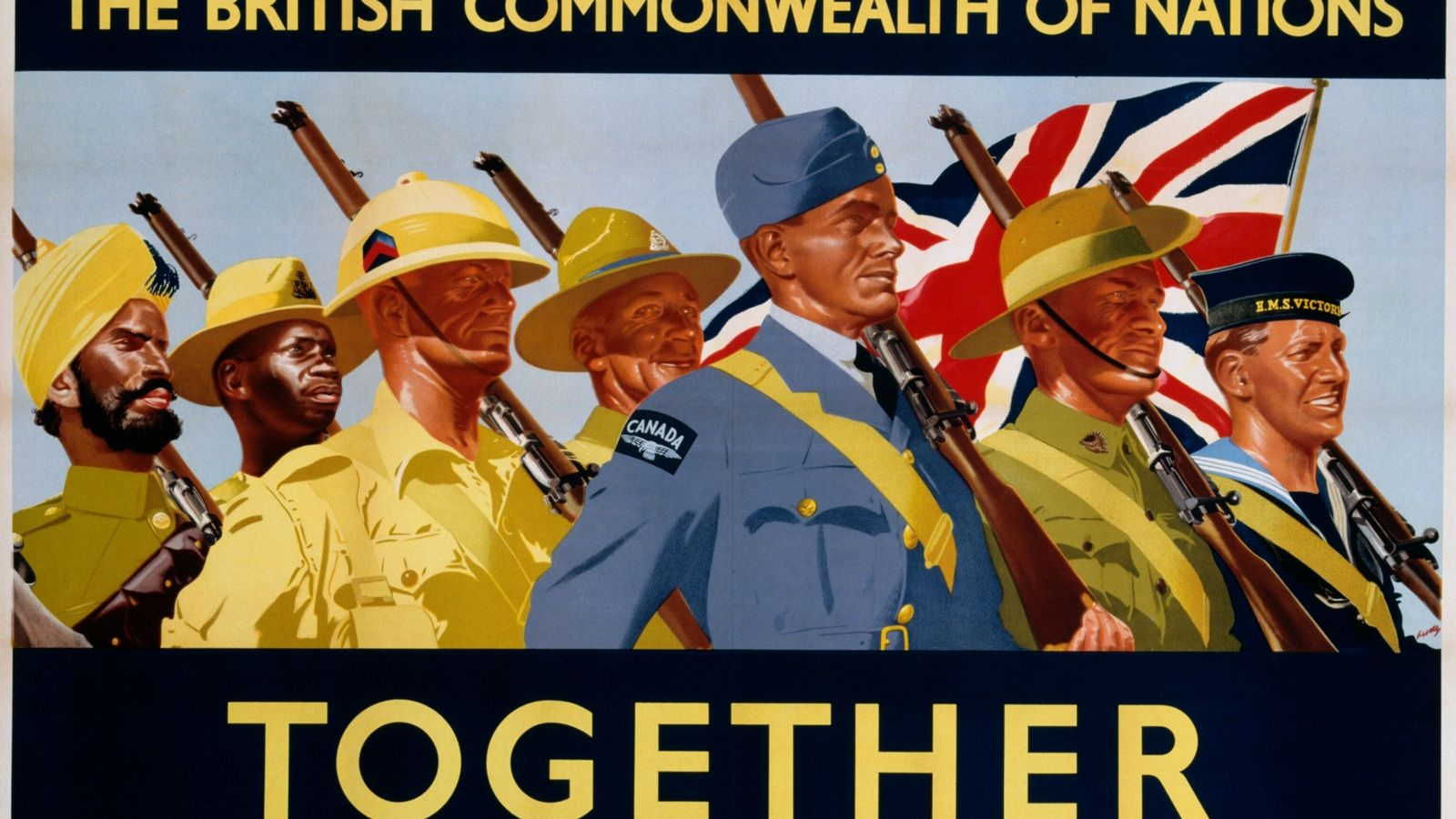 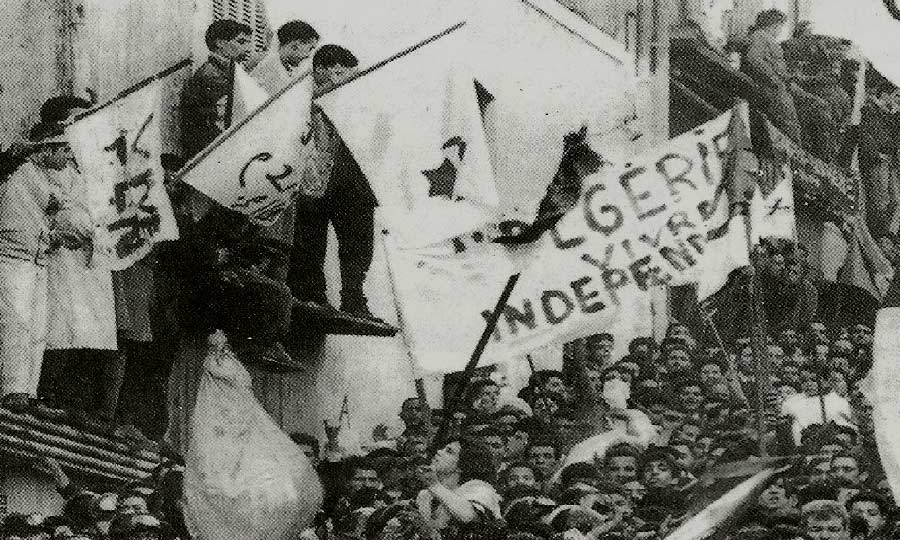 Desarrollo de la Descolonización
Sur y Sureste de Asia
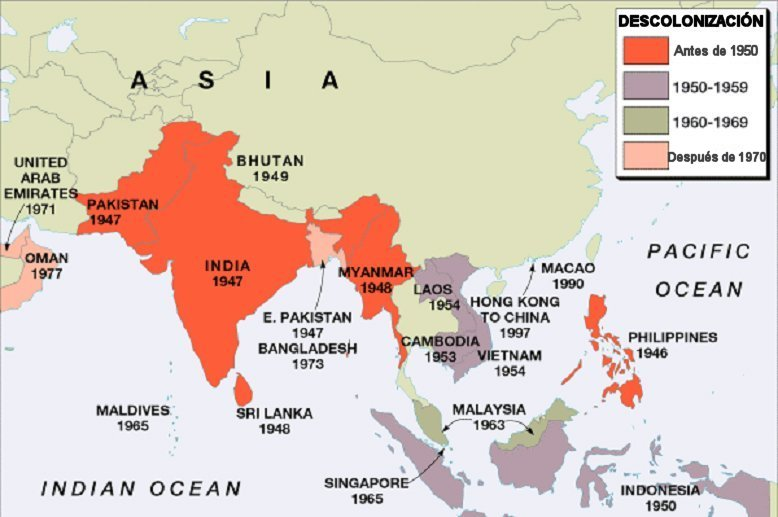 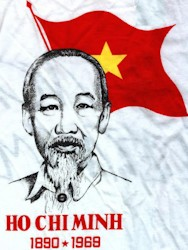 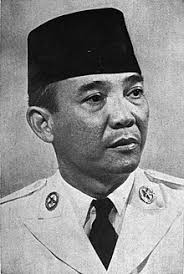 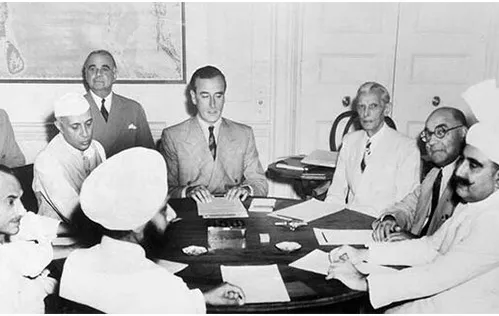 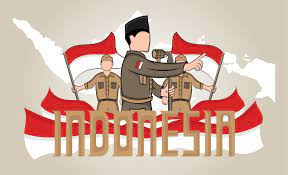 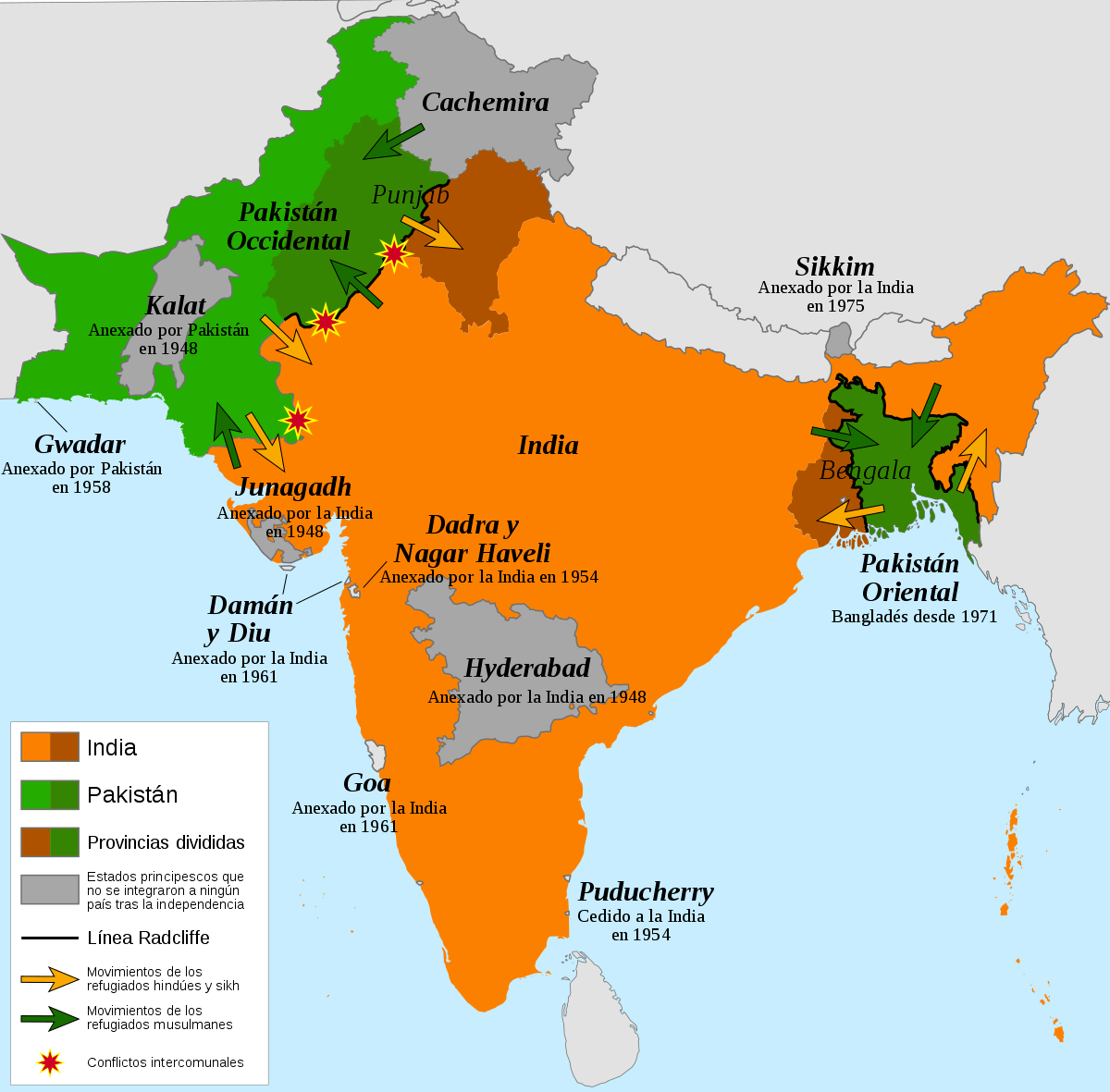 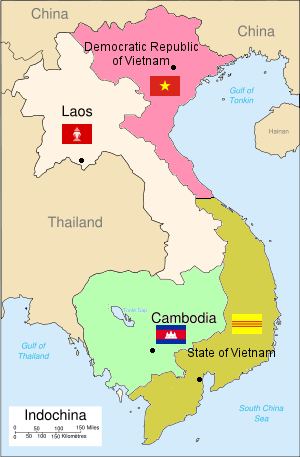 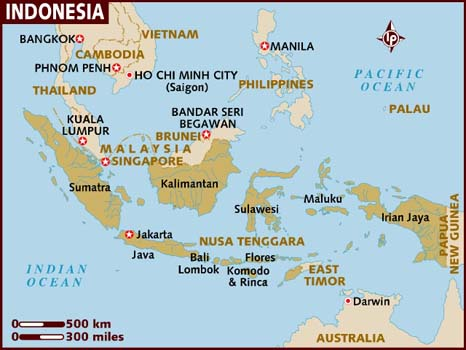 Desarrollo de la Descolonización
Oriente Próximo y el Magreb
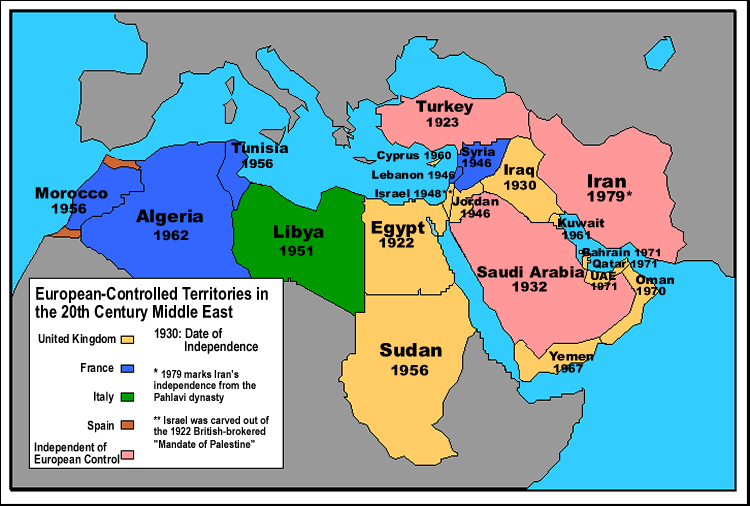 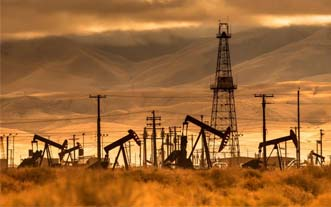 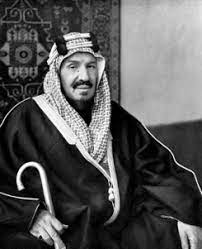 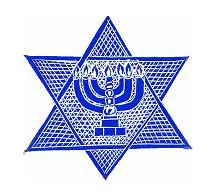 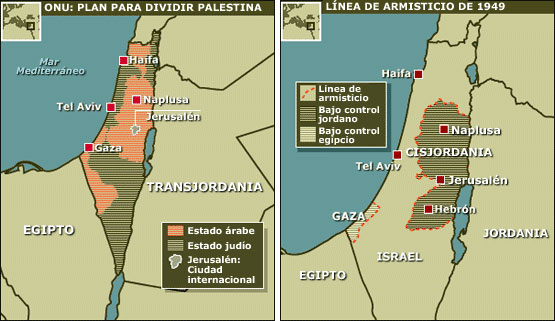 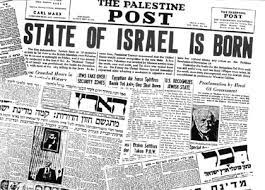 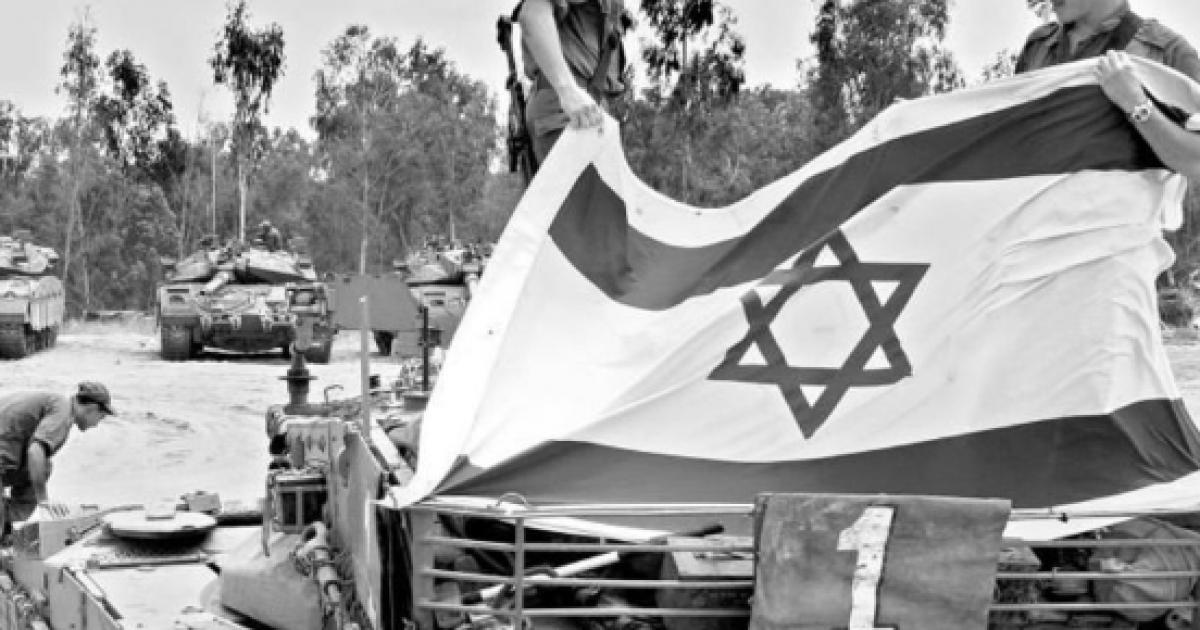 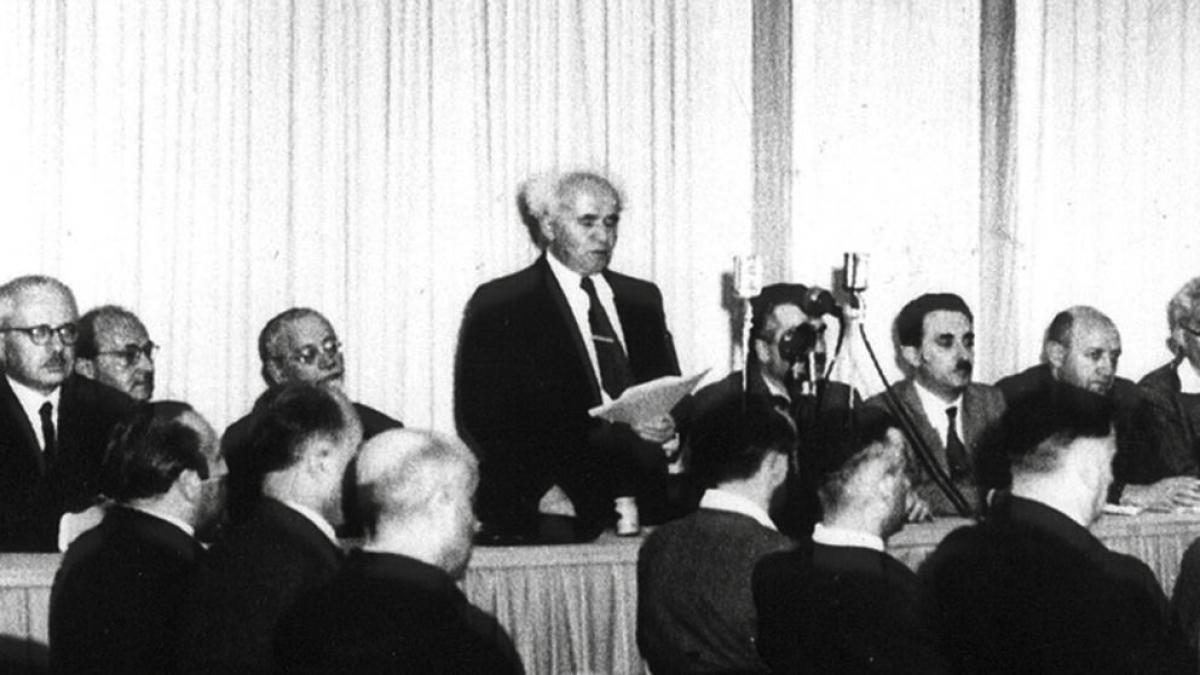 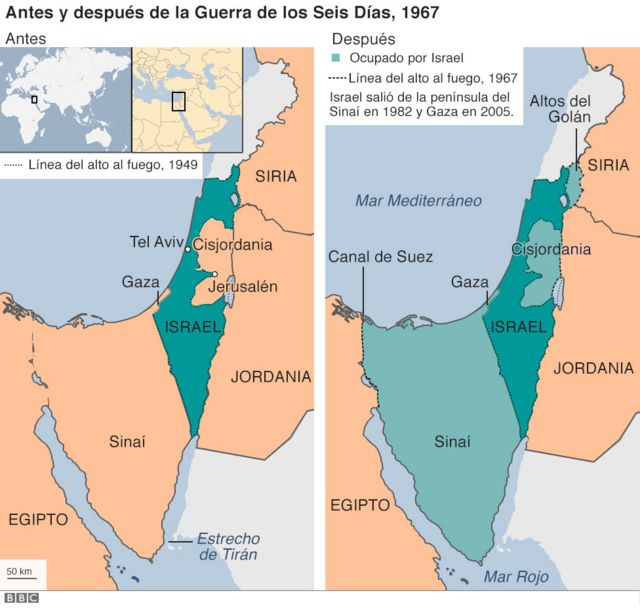 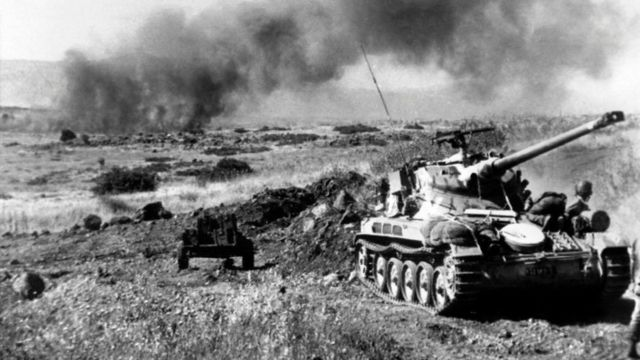 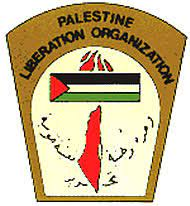 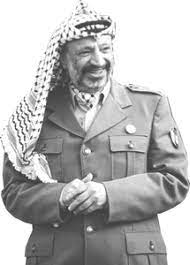 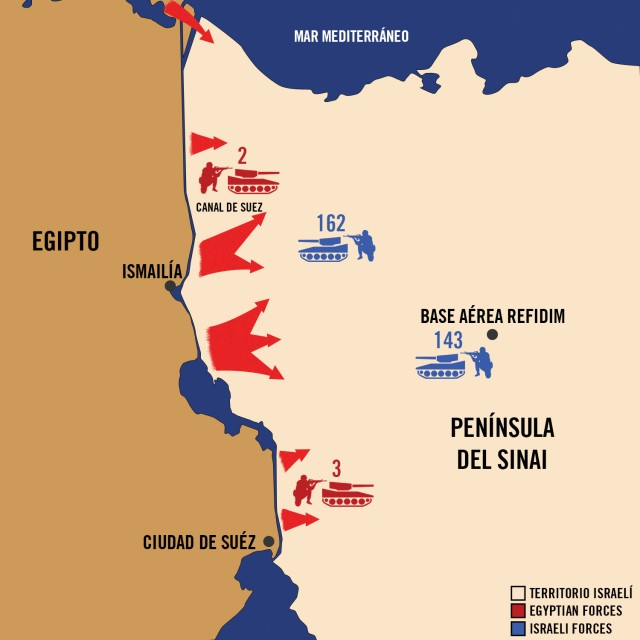 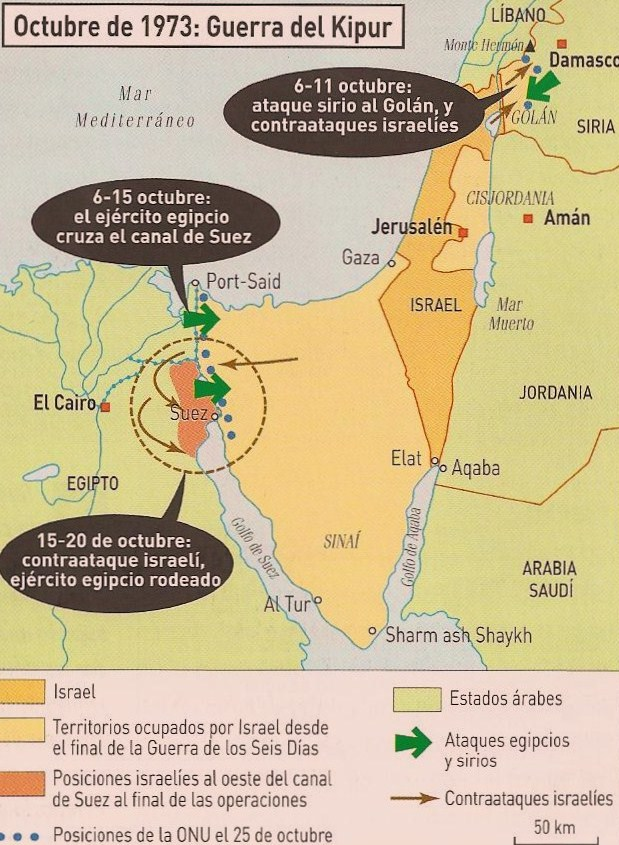 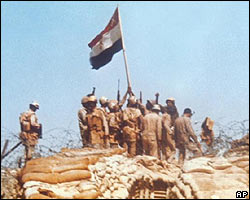 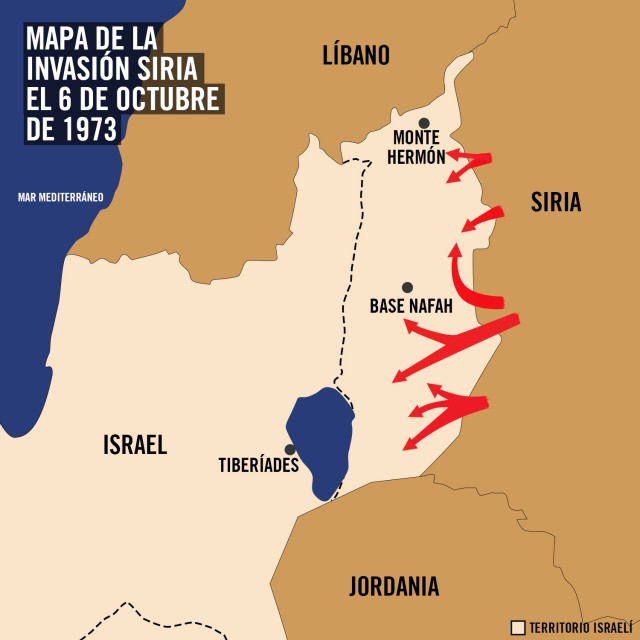 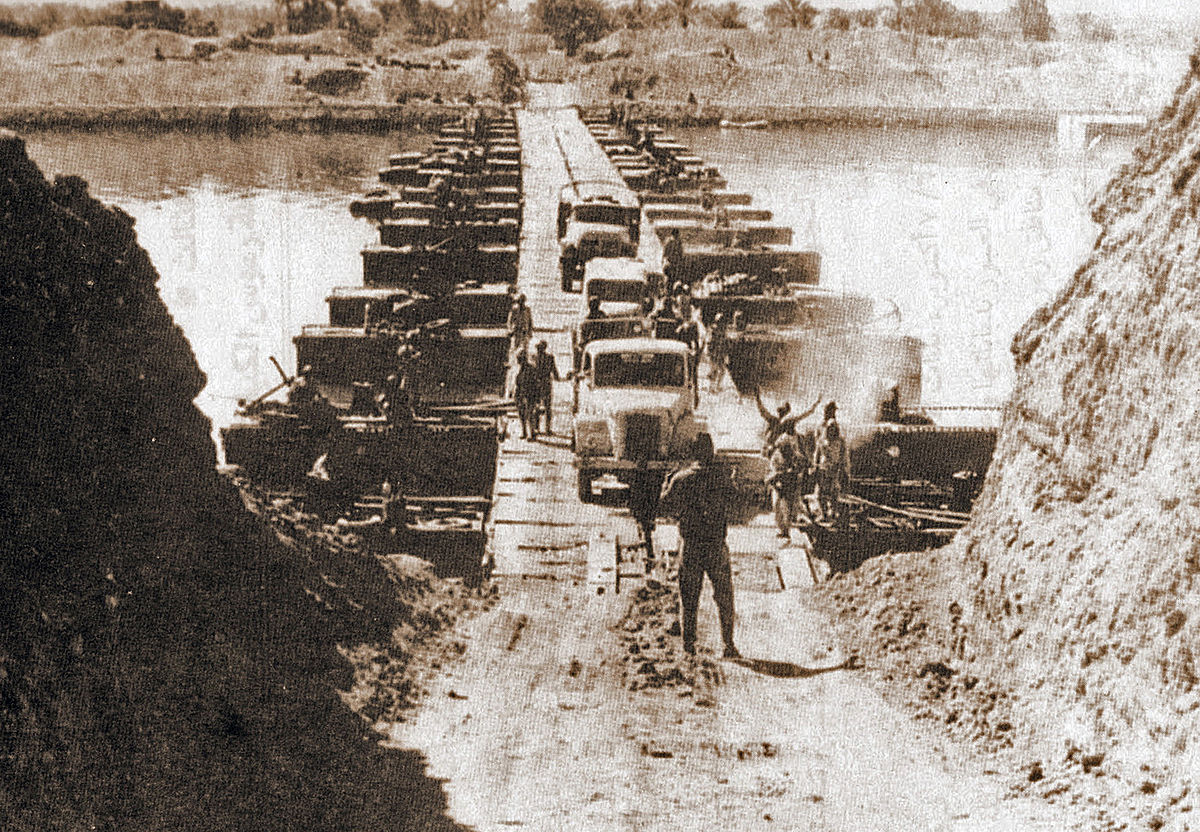 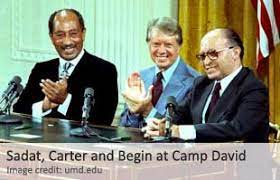 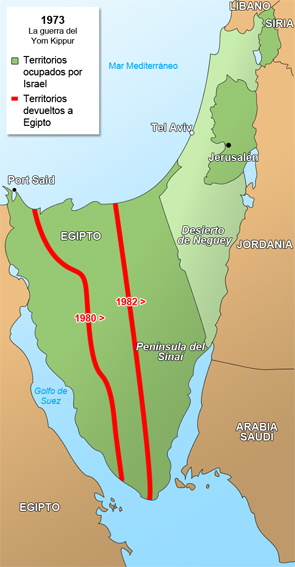 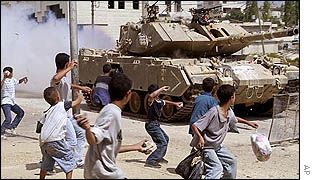 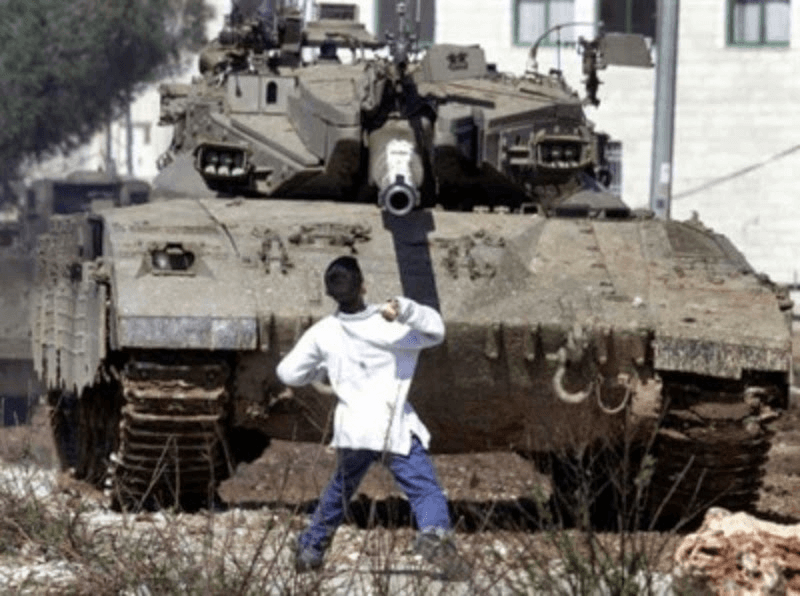 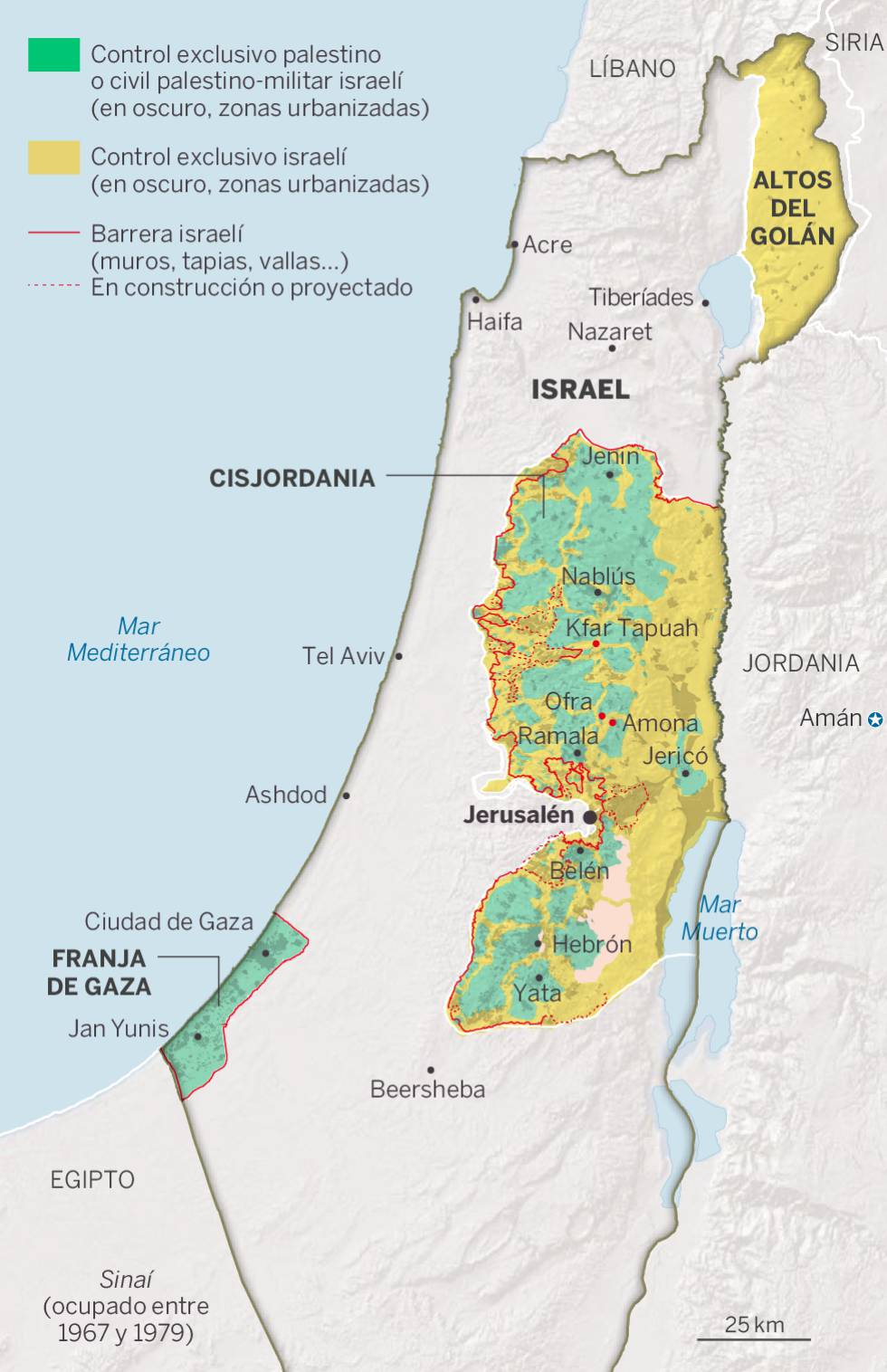 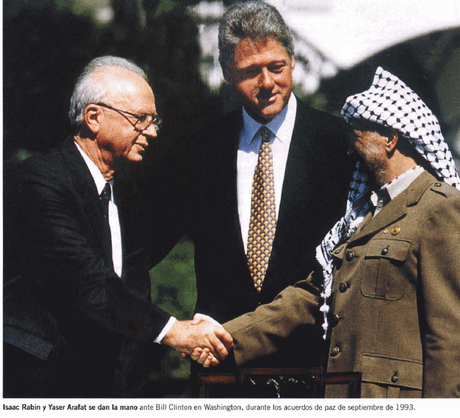 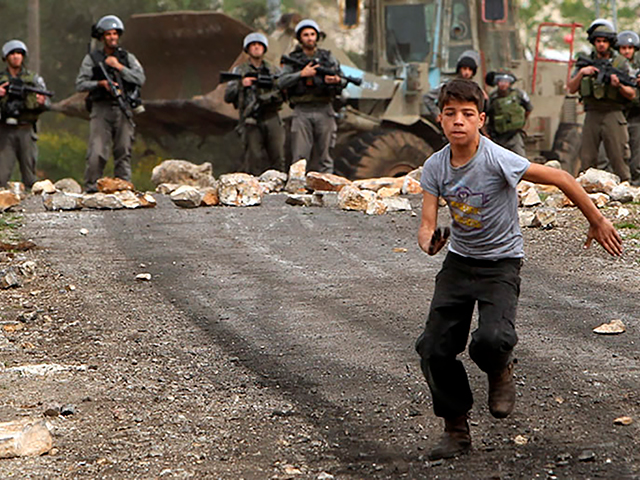 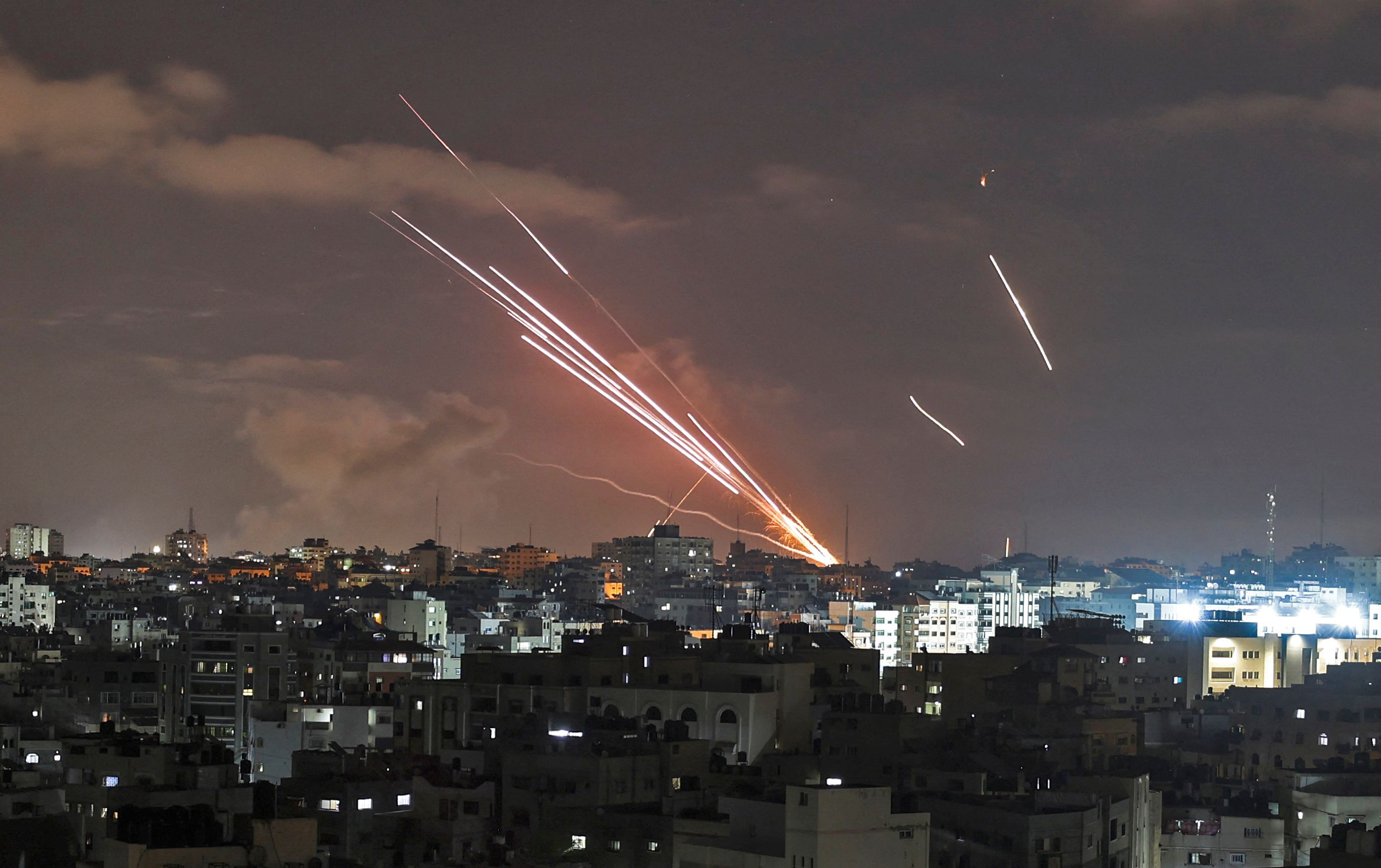 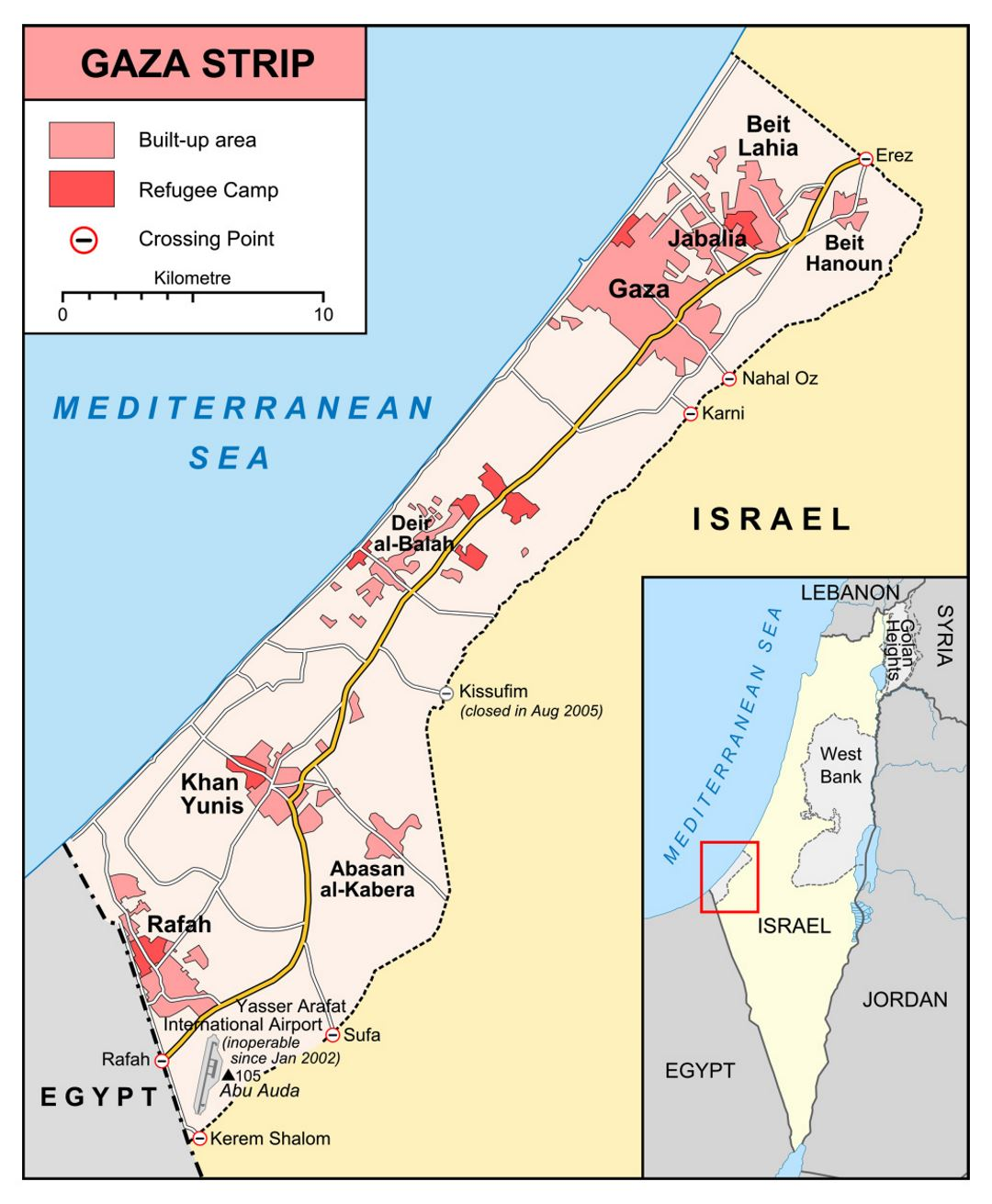 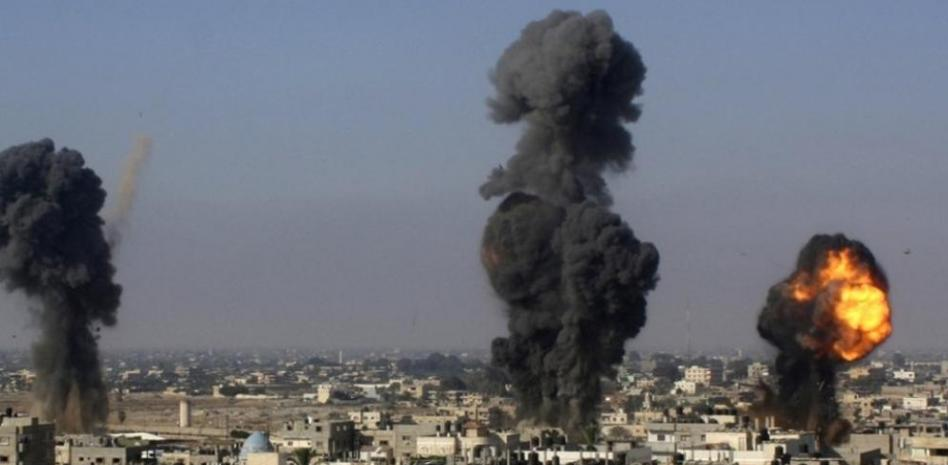 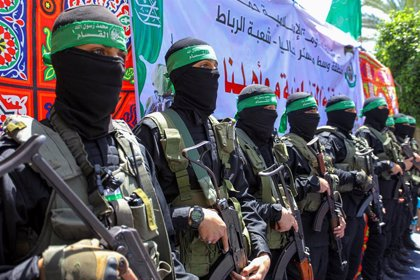 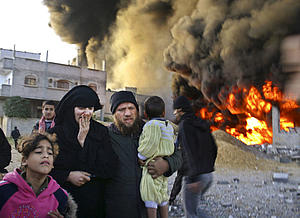 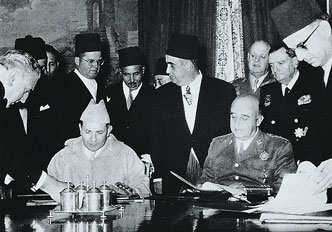 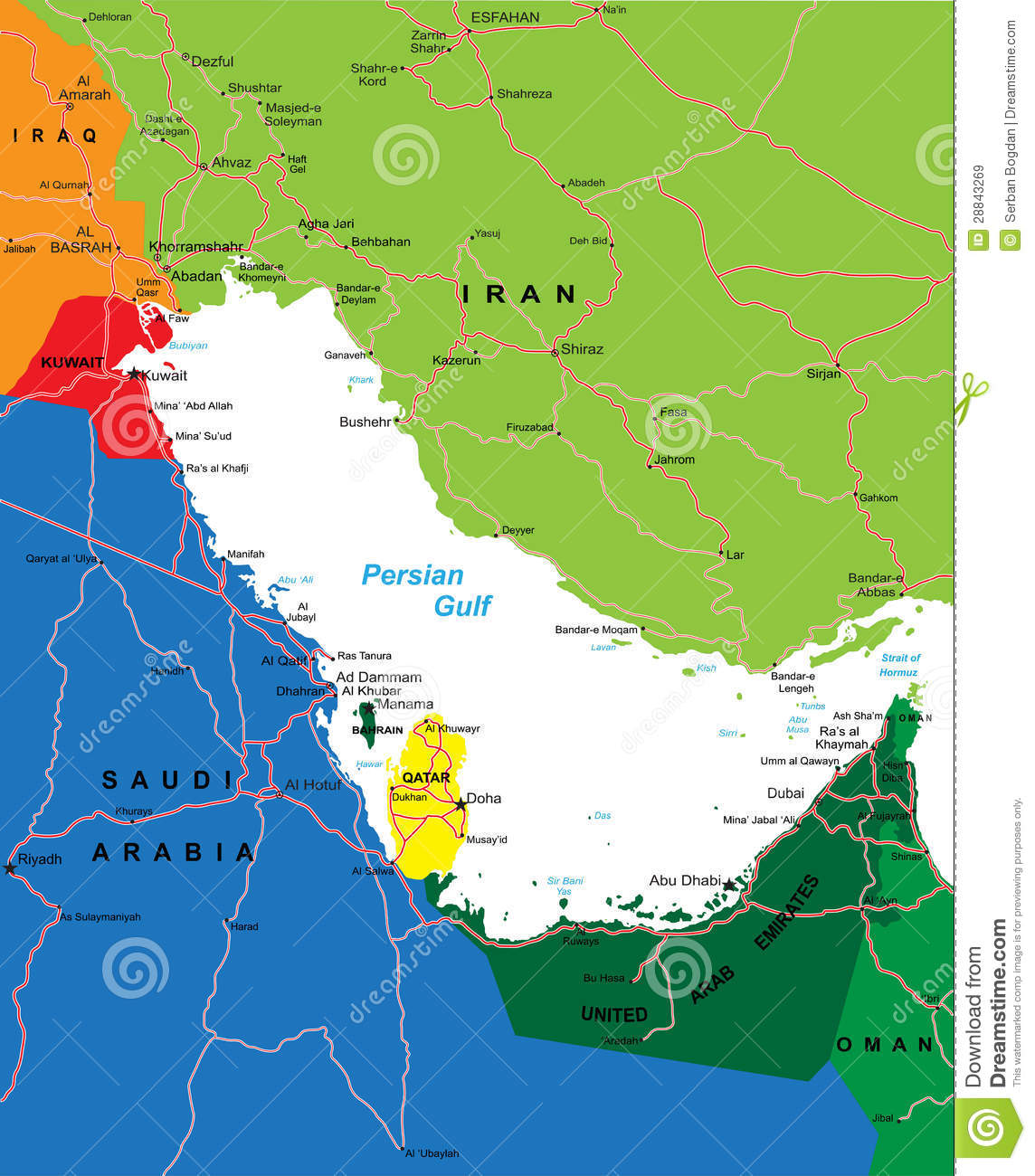 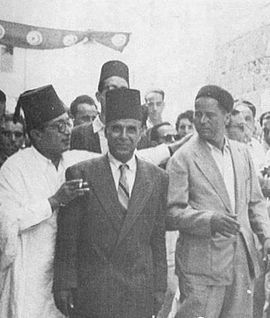 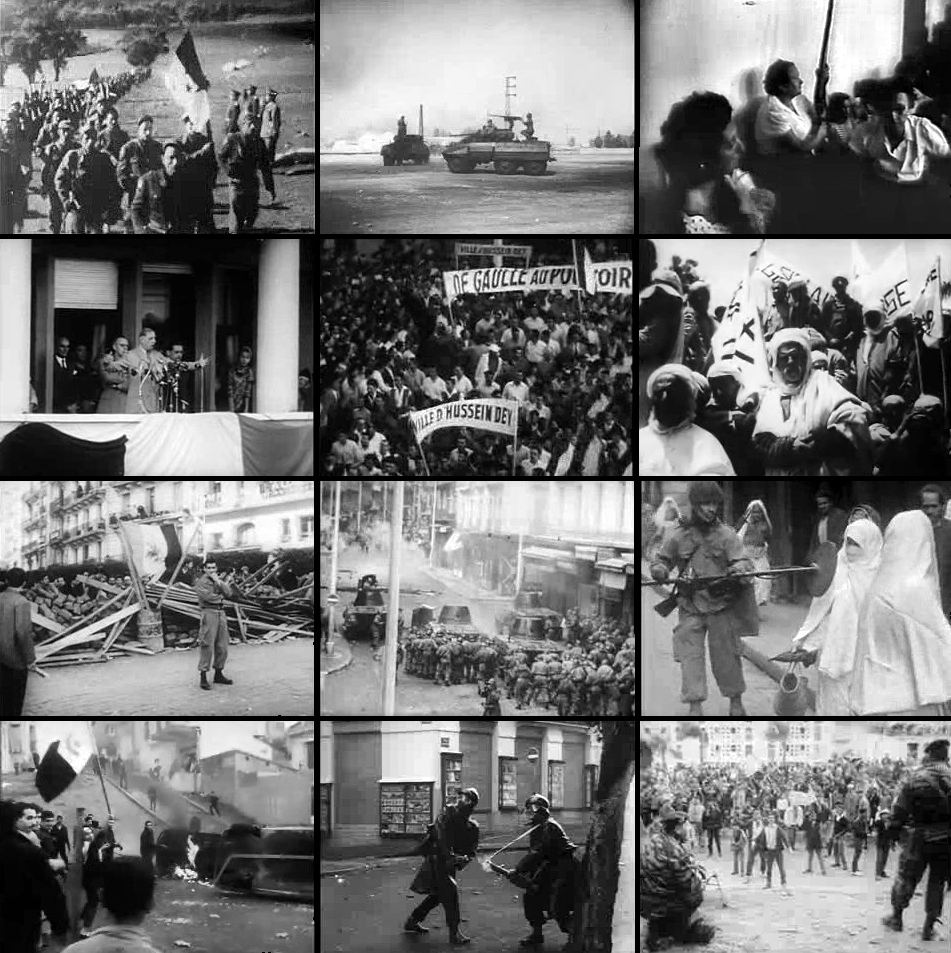 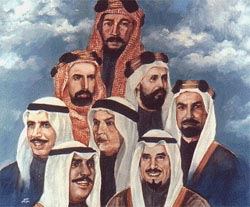 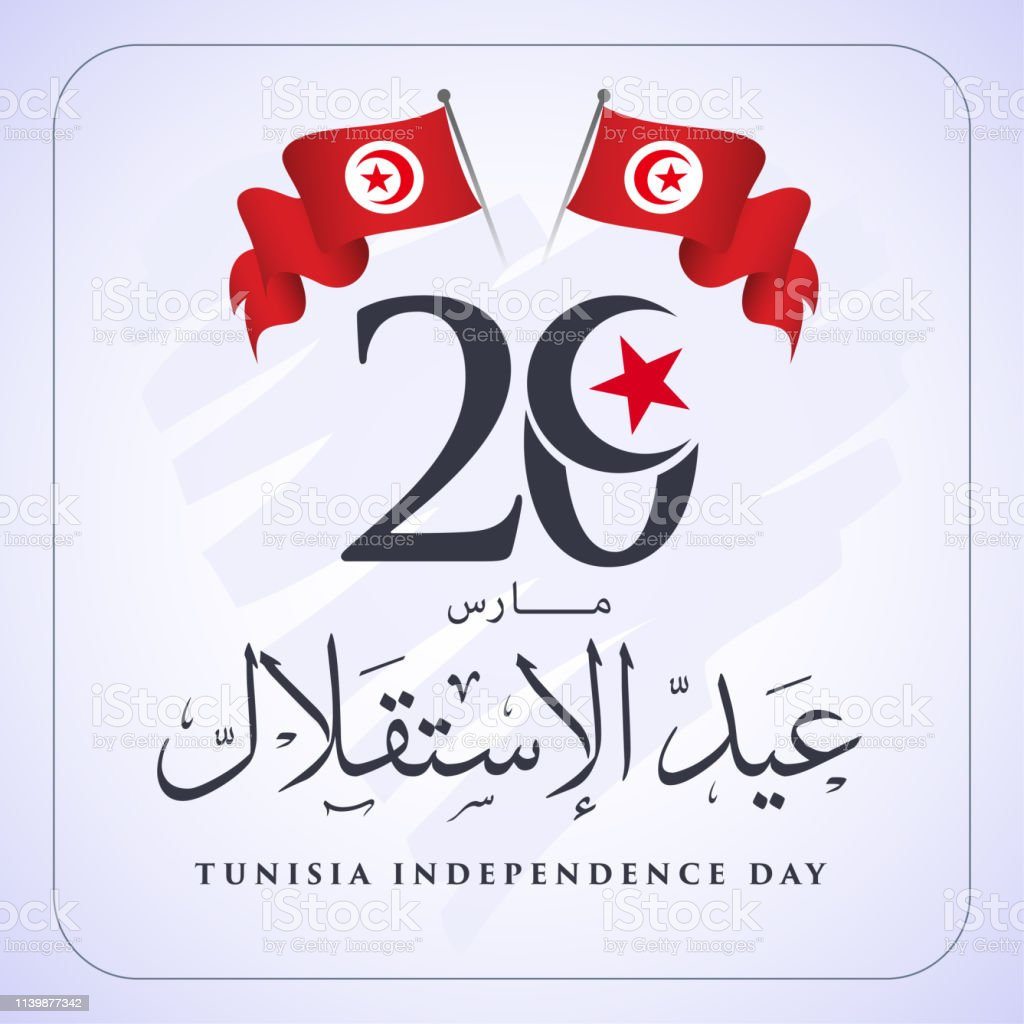 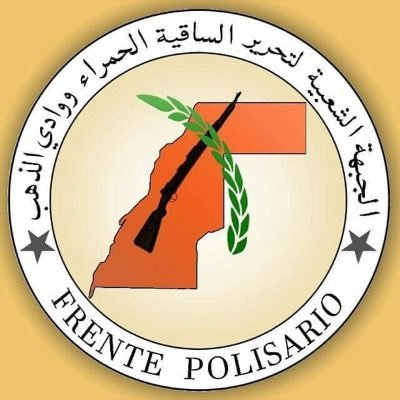 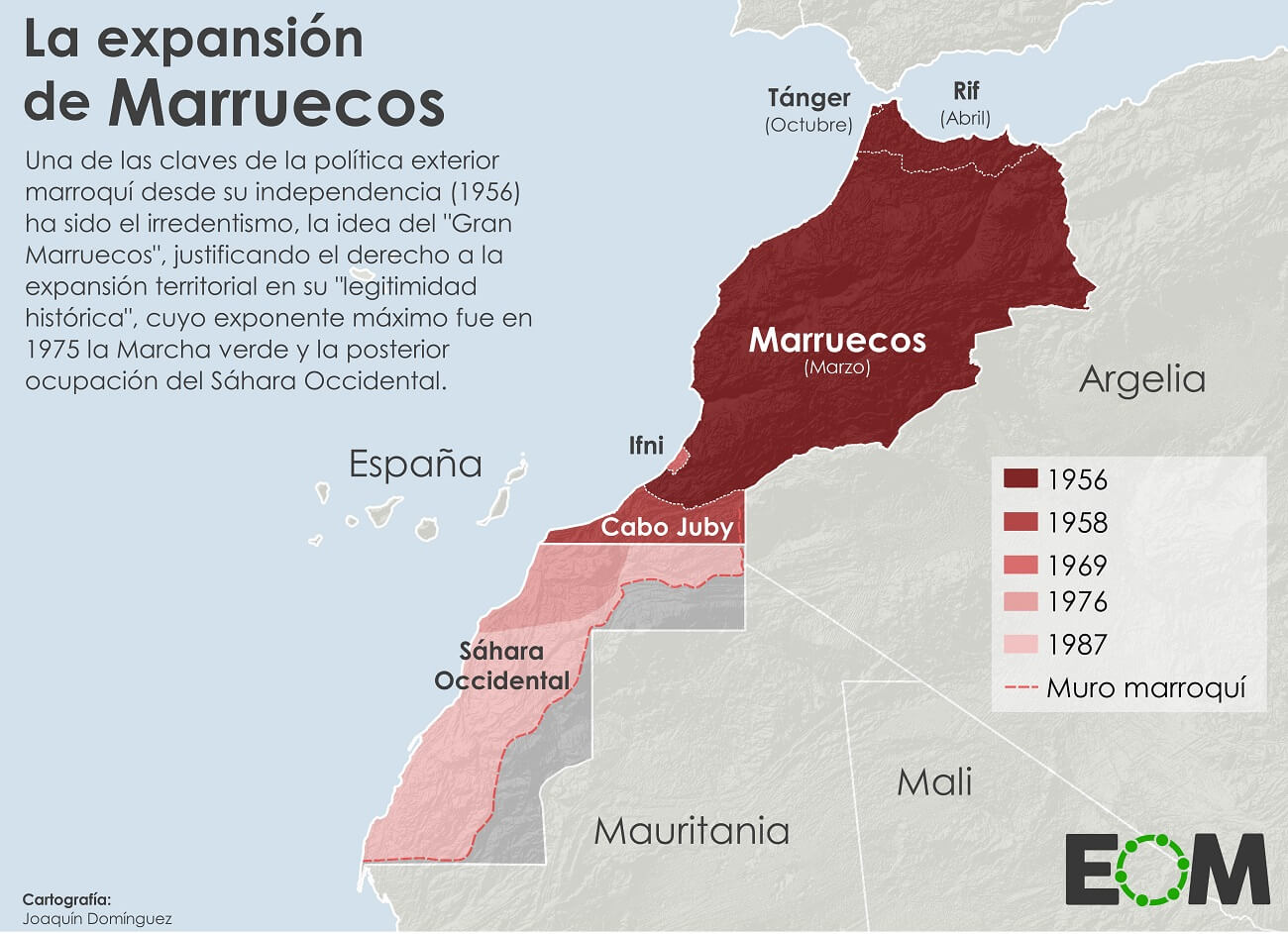 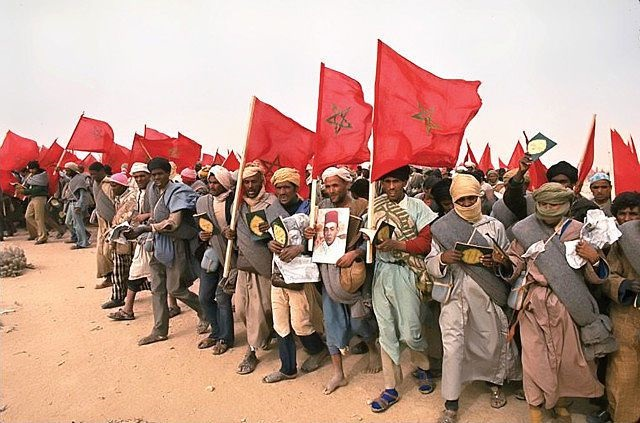 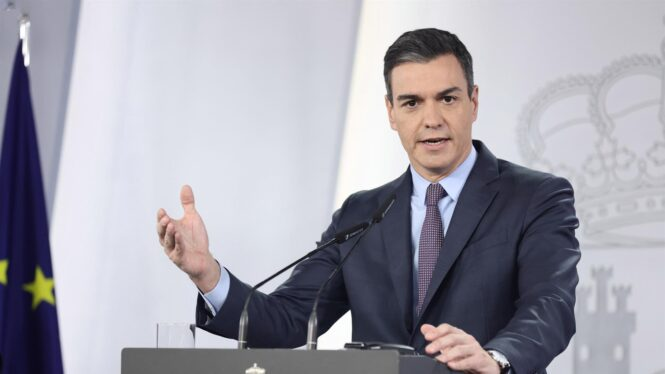 Desarrollo de la Descolonización
África Subsahariana
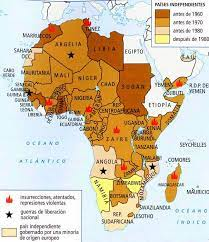 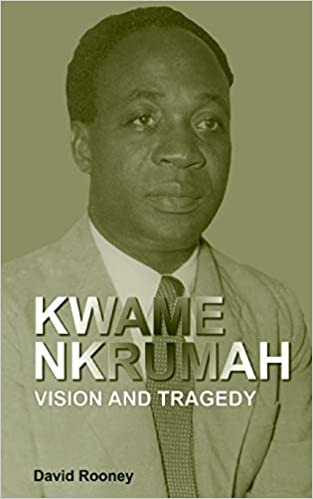 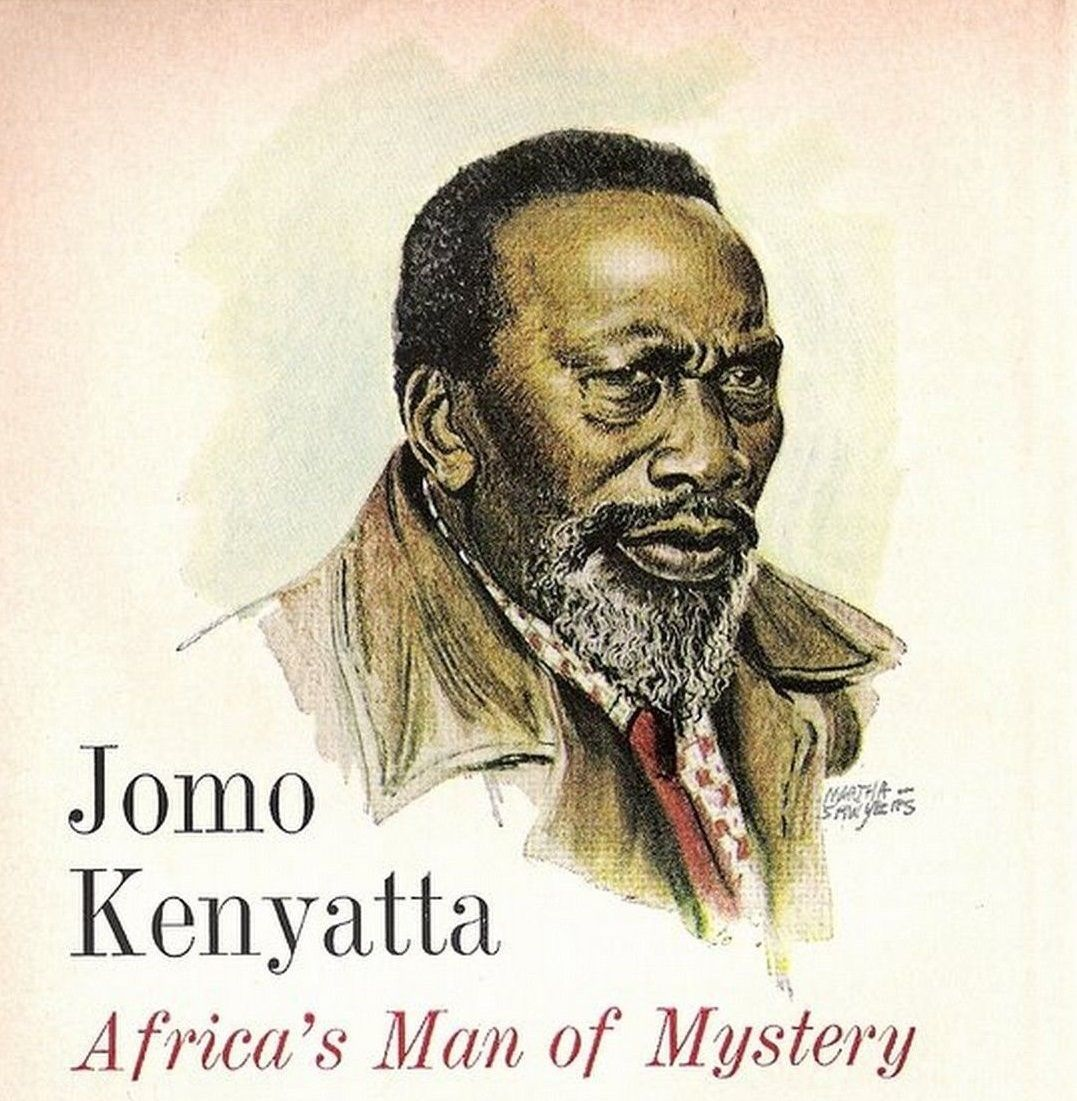 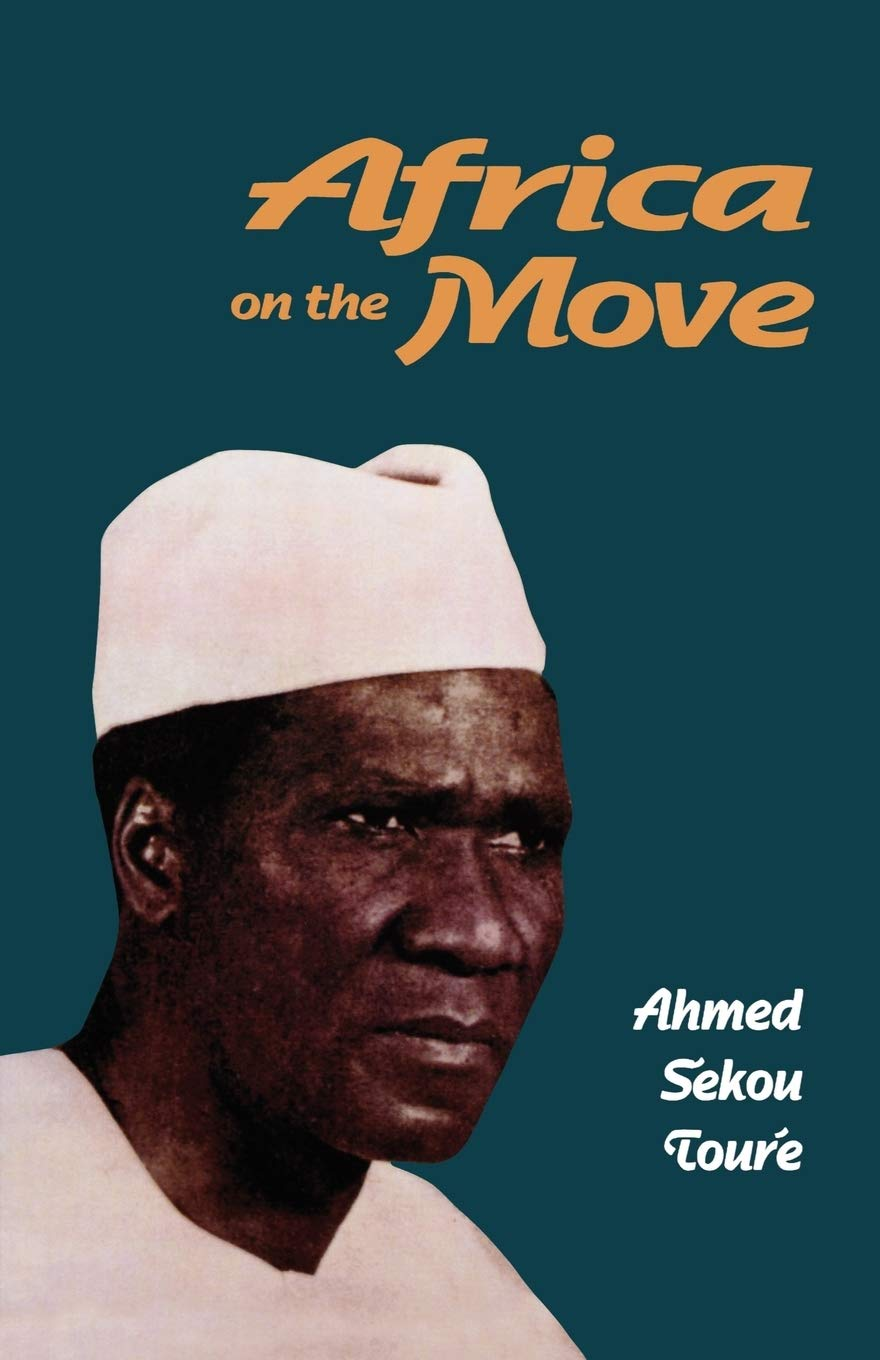 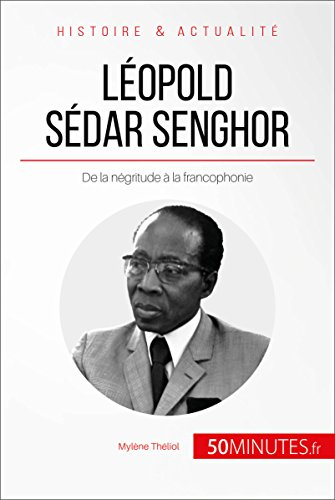 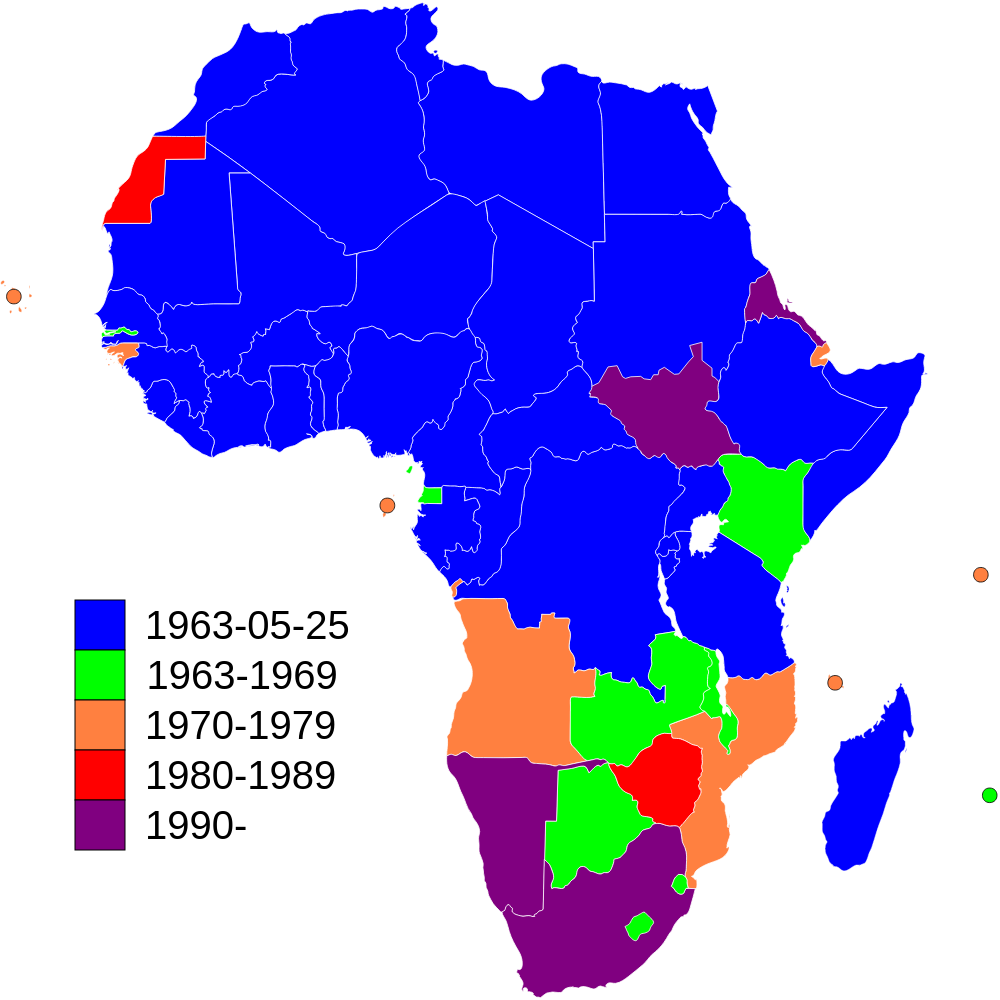 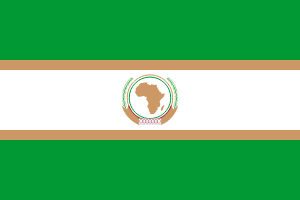 El nacimiento del Tercer Mundo
Problemas de los nuevos países
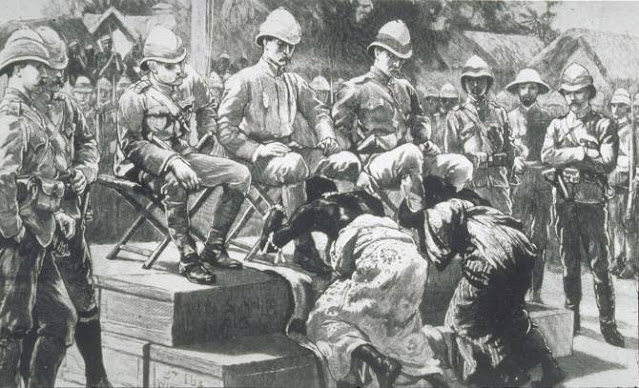 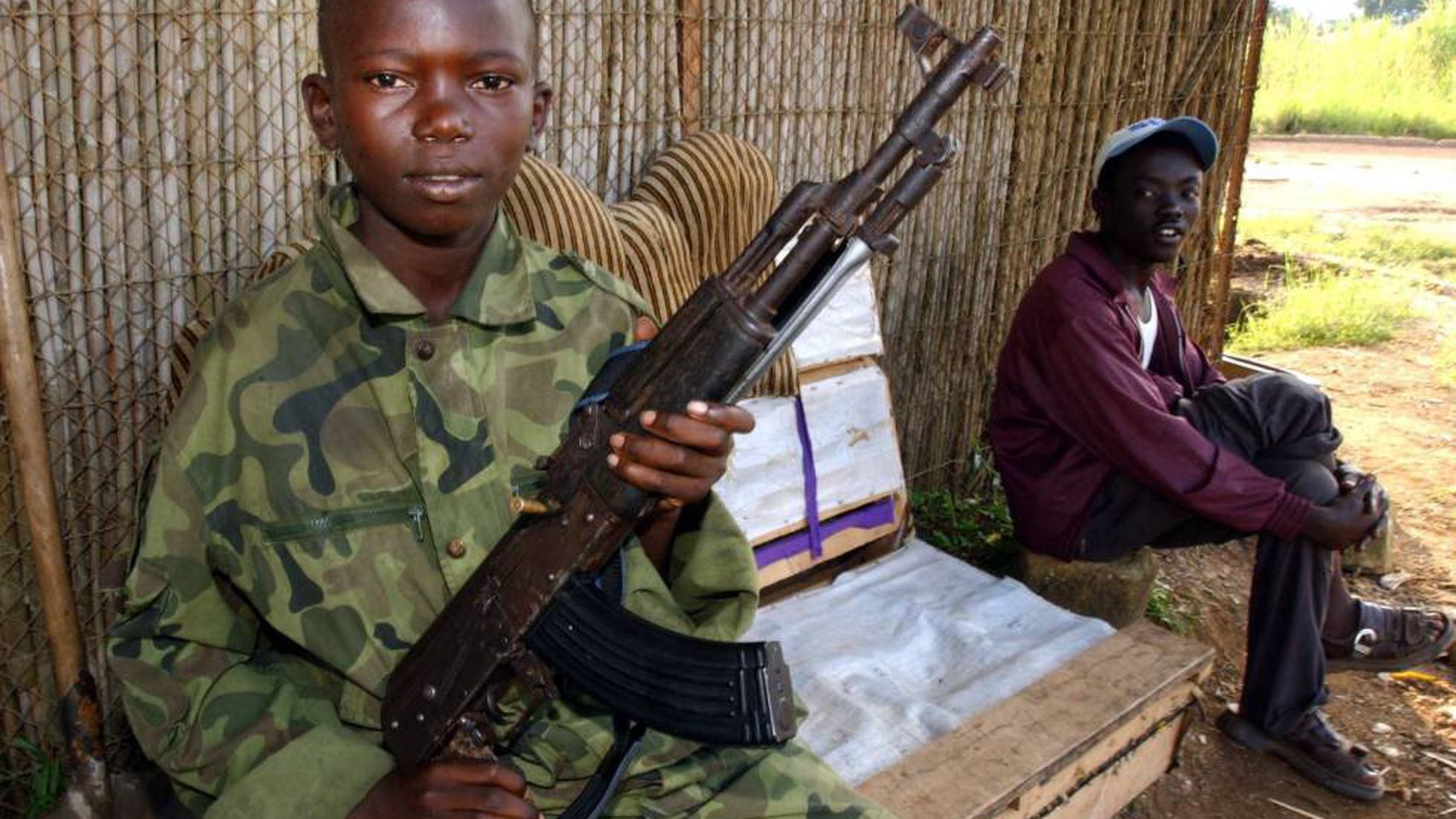 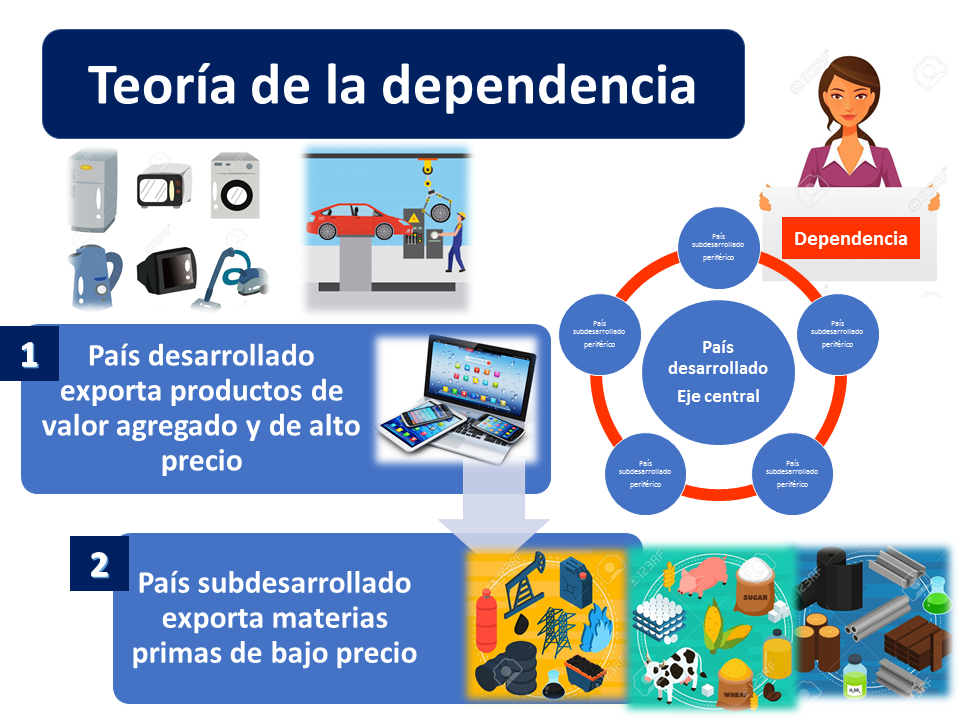 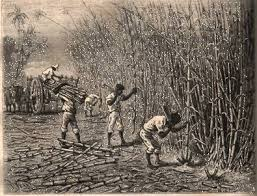 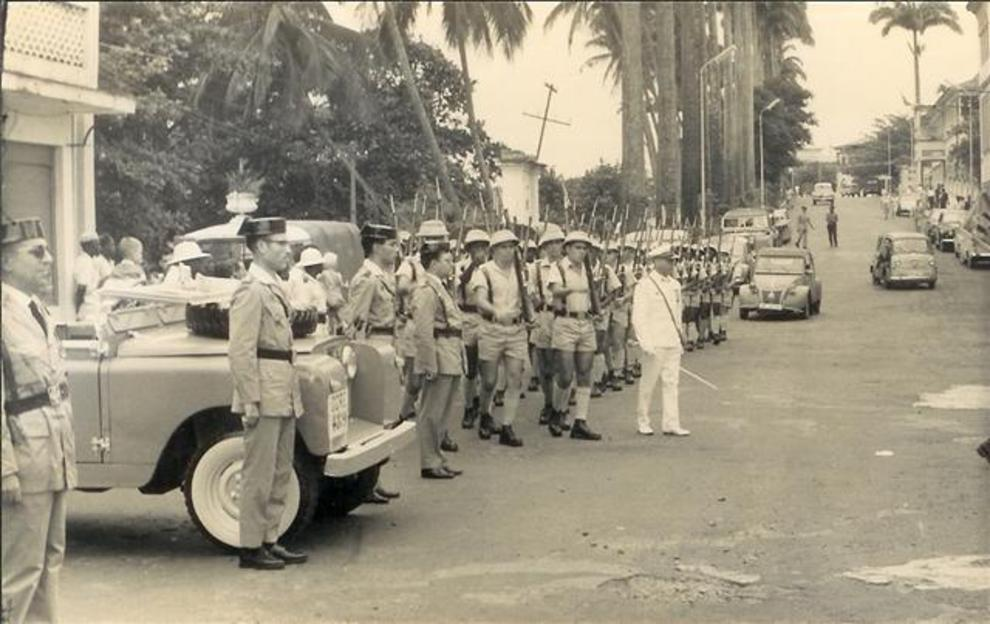 El nacimiento del Tercer Mundo
Subdesarrollo y neocolonialismo
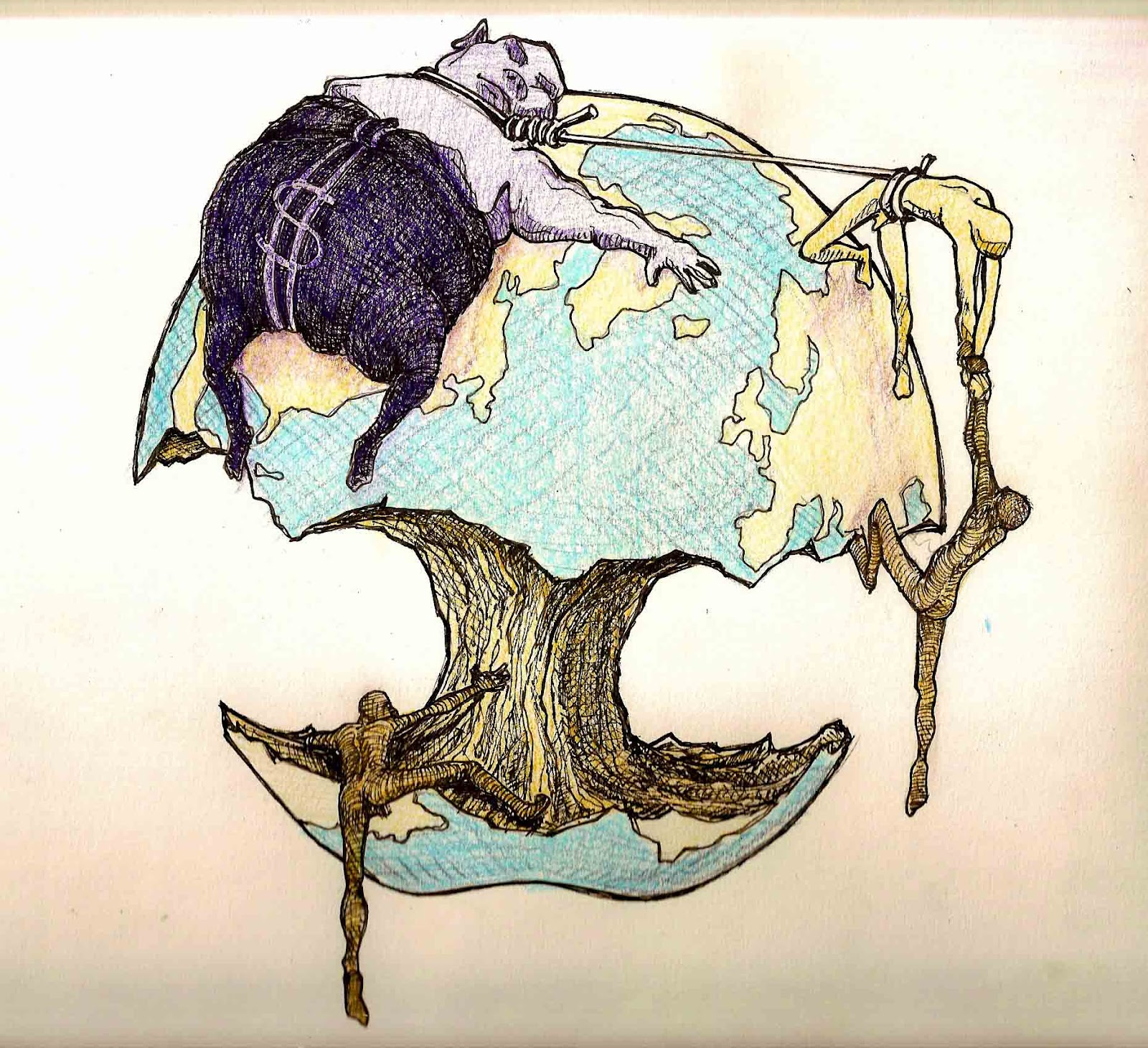 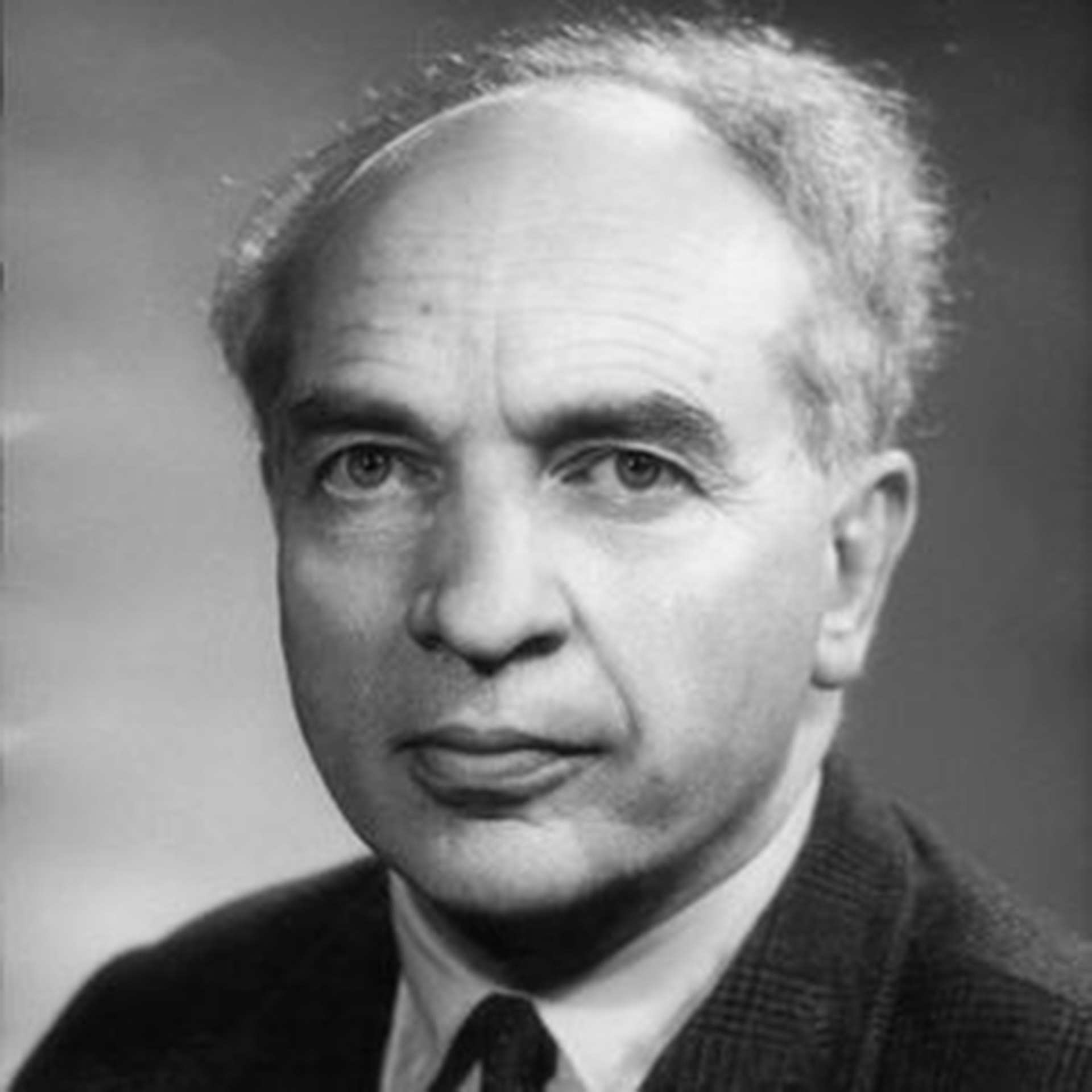 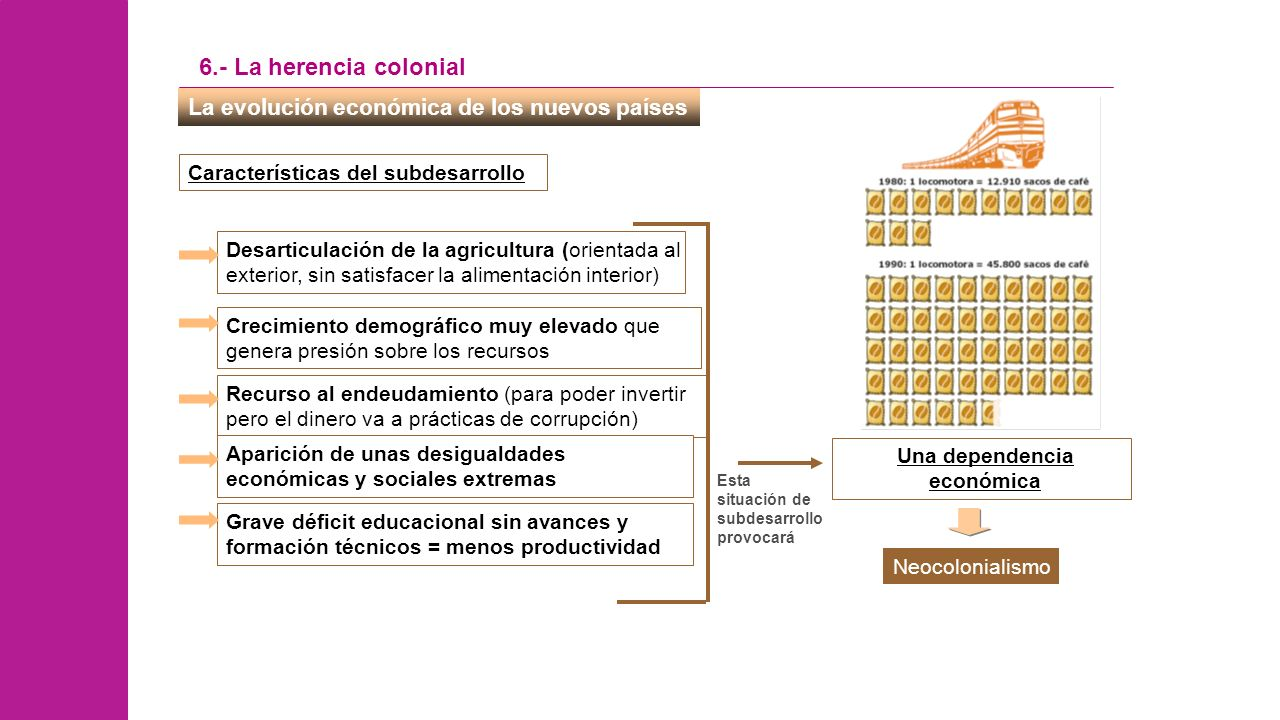 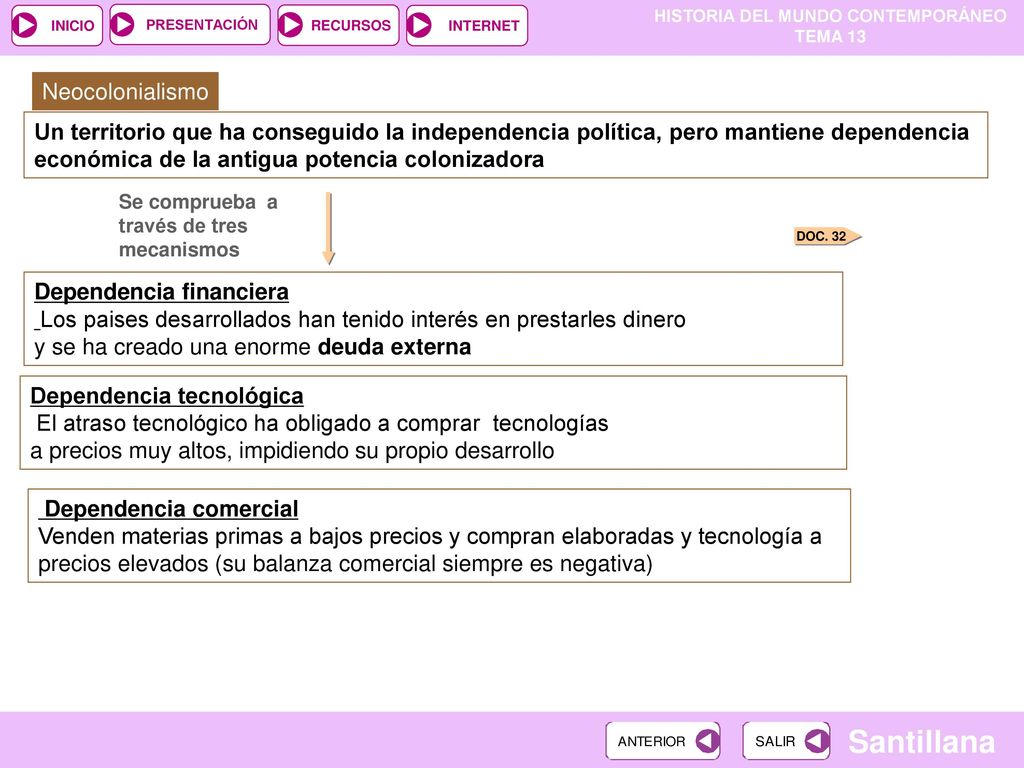 Conclusiones
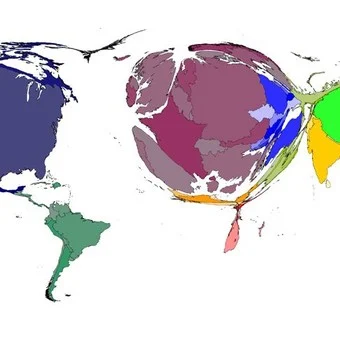 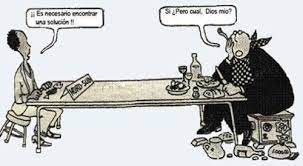